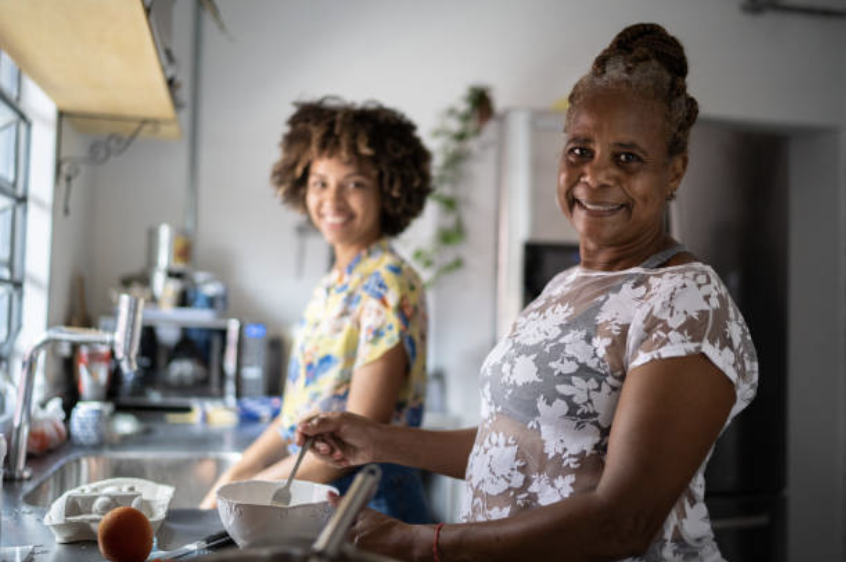 Руководство для помощников по уходу
Начало работы в мобильном приложении 
Help at Home Caregiver Connect
Разработано сиделками для сиделок
Мобильное приложение 
Help at Home Caregiver Connect предоставит Вам более удобный доступ к ресурсам и поддержке, которые Вам нужны, позволяя сосредоточиться на уходе за Вашими клиентами!


Скачайте и зарегистрируйтесь уже сегодня!
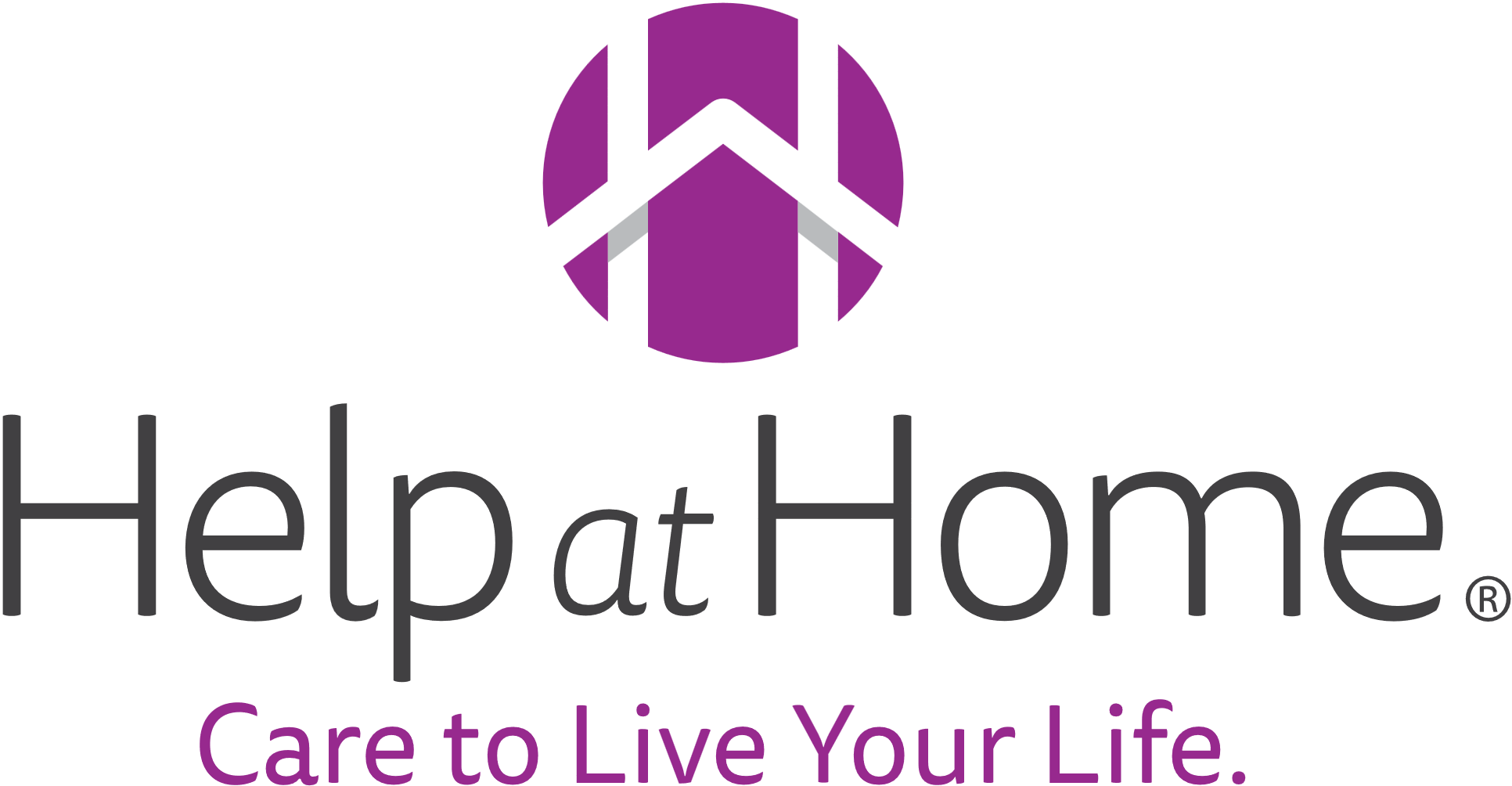 Давайте начнем!
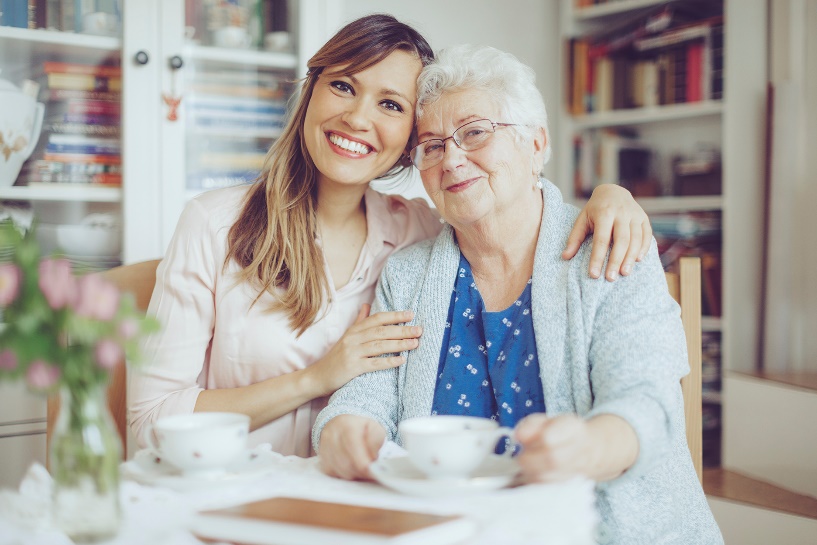 1
Скачайте приложение
Устройства Android: Нажмите здесь
или сканируйте
 QR-код ниже!
Устройства Apple:
Нажмите здесь
или сканируйте QR-код ниже!
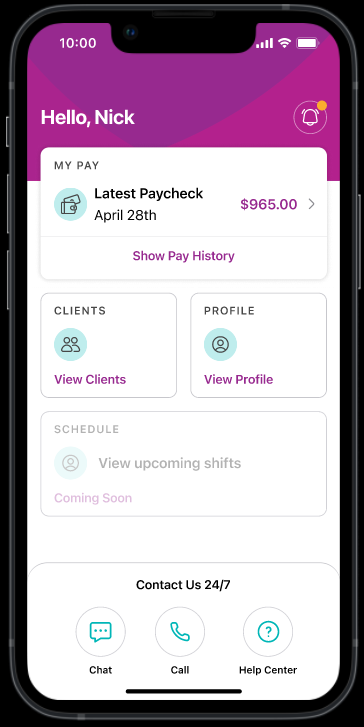 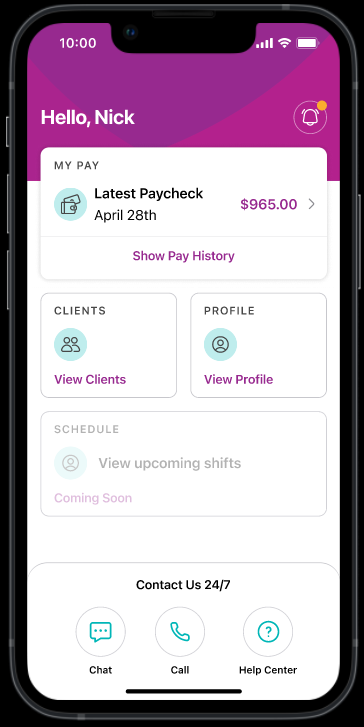 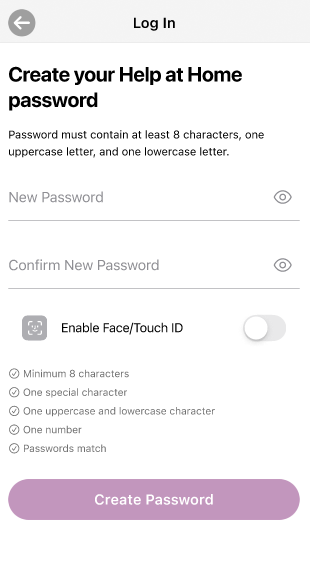 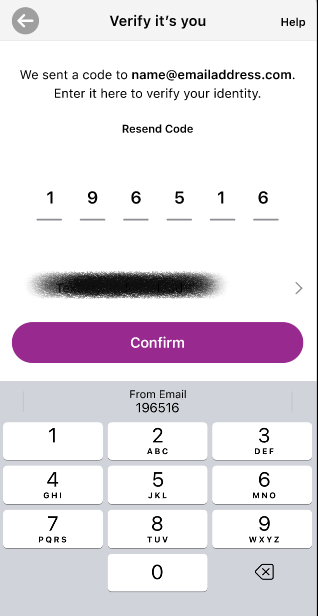 Нажмите на ссылку ниже или отсканируйте QR-коды справа, чтобы загрузить приложение на ваше устройство Apple или Android
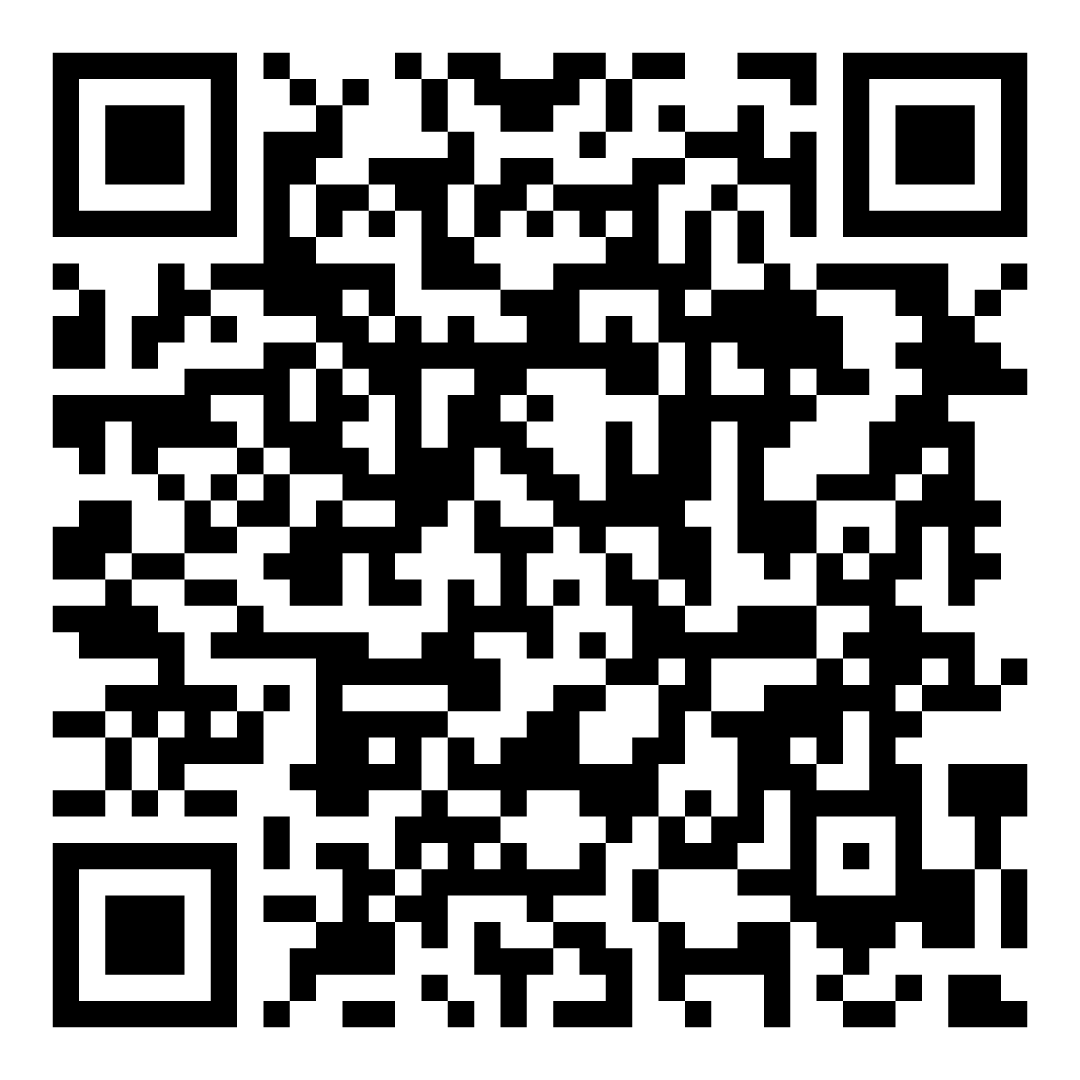 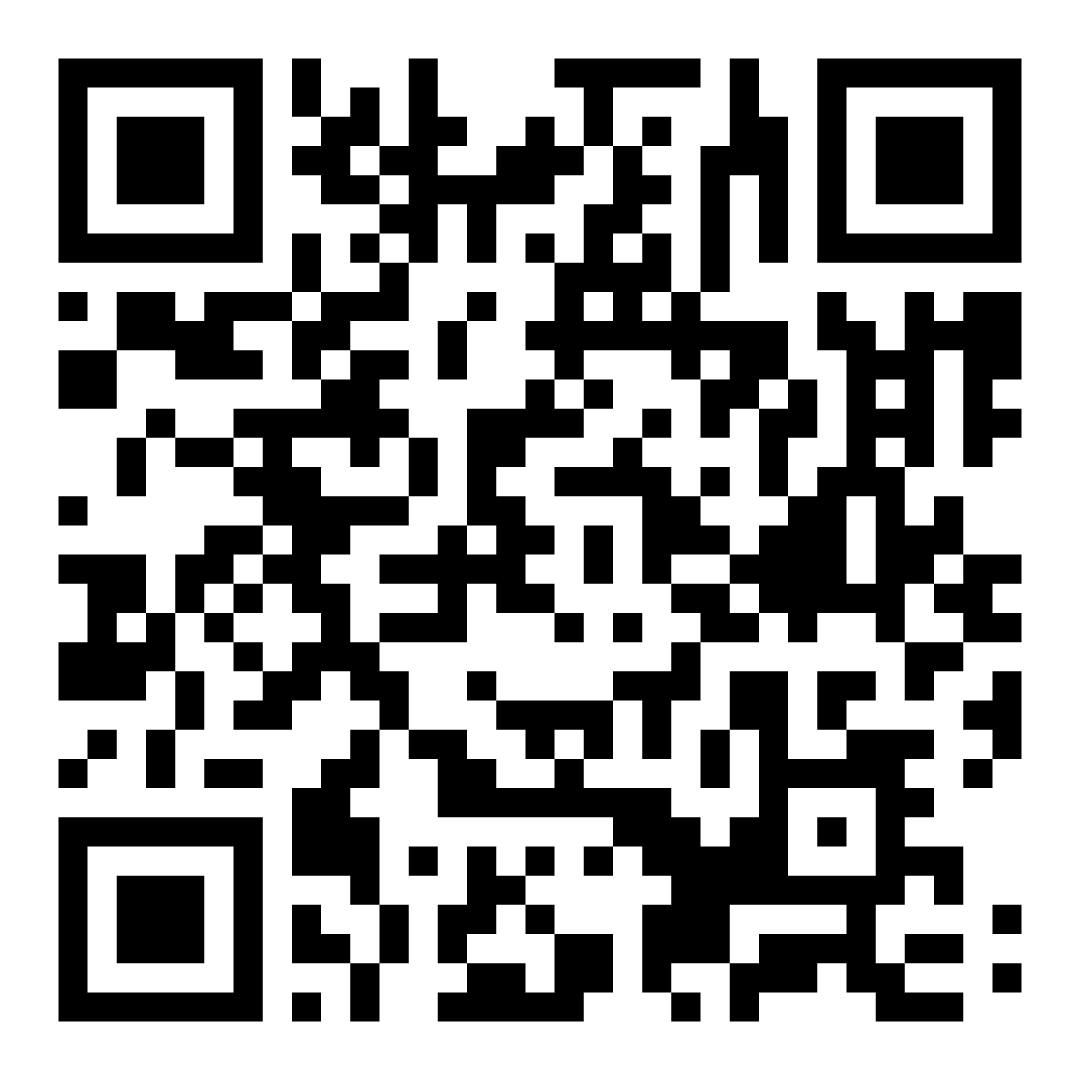 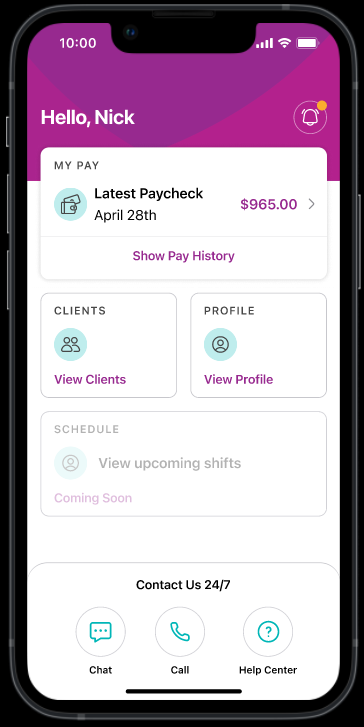 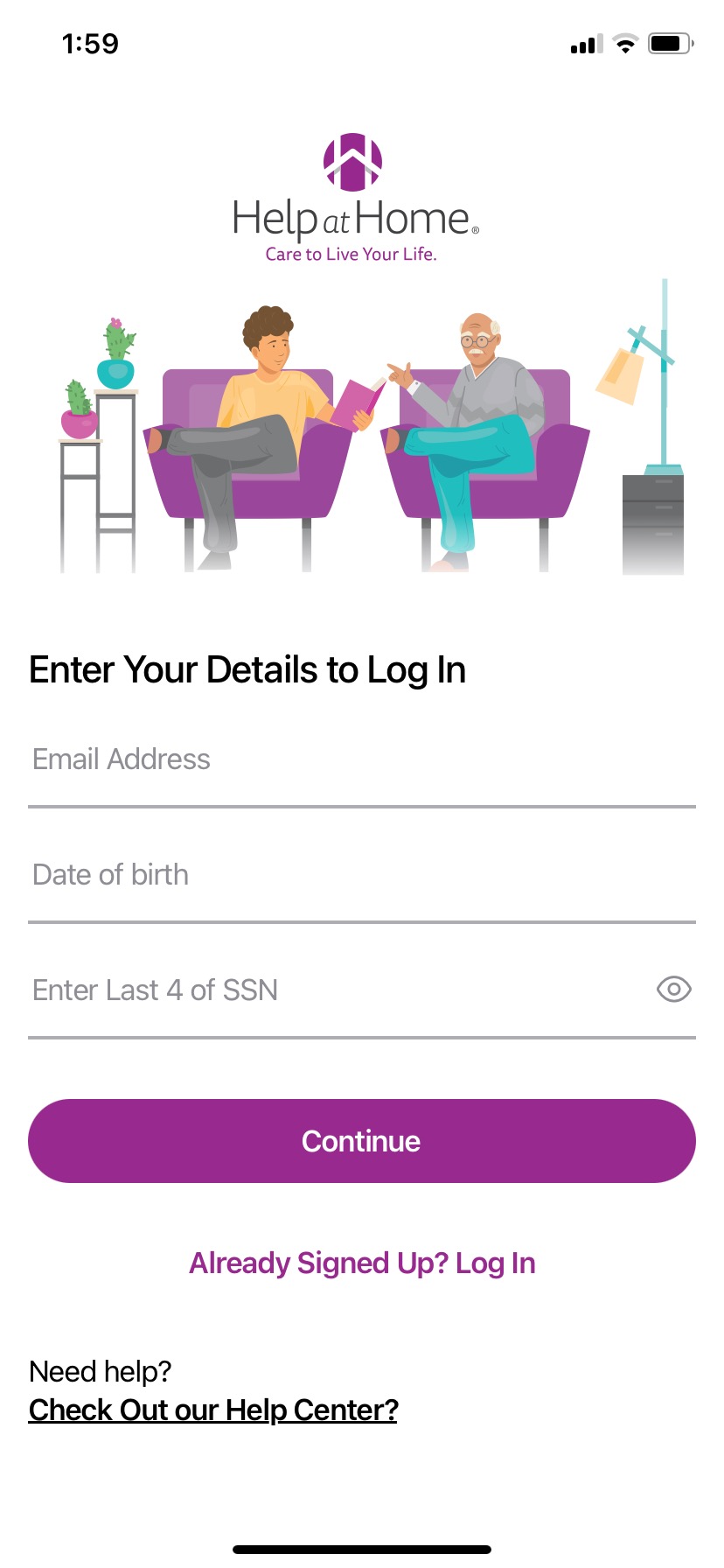 2
Регистрация
Введите Ваш email, дату рождения и последние 4 цифры номера SSN, затем нажмите Продолжить
Введите 6-значный код, отправленный на Ваш email, и нажмите Подтвердить
Создайте пароль, введите его дважды и нажмите Создать пароль

Подсказка: Нажмите Включить Face/Touch ID, чтобы ускорить вход в систему в будущем!
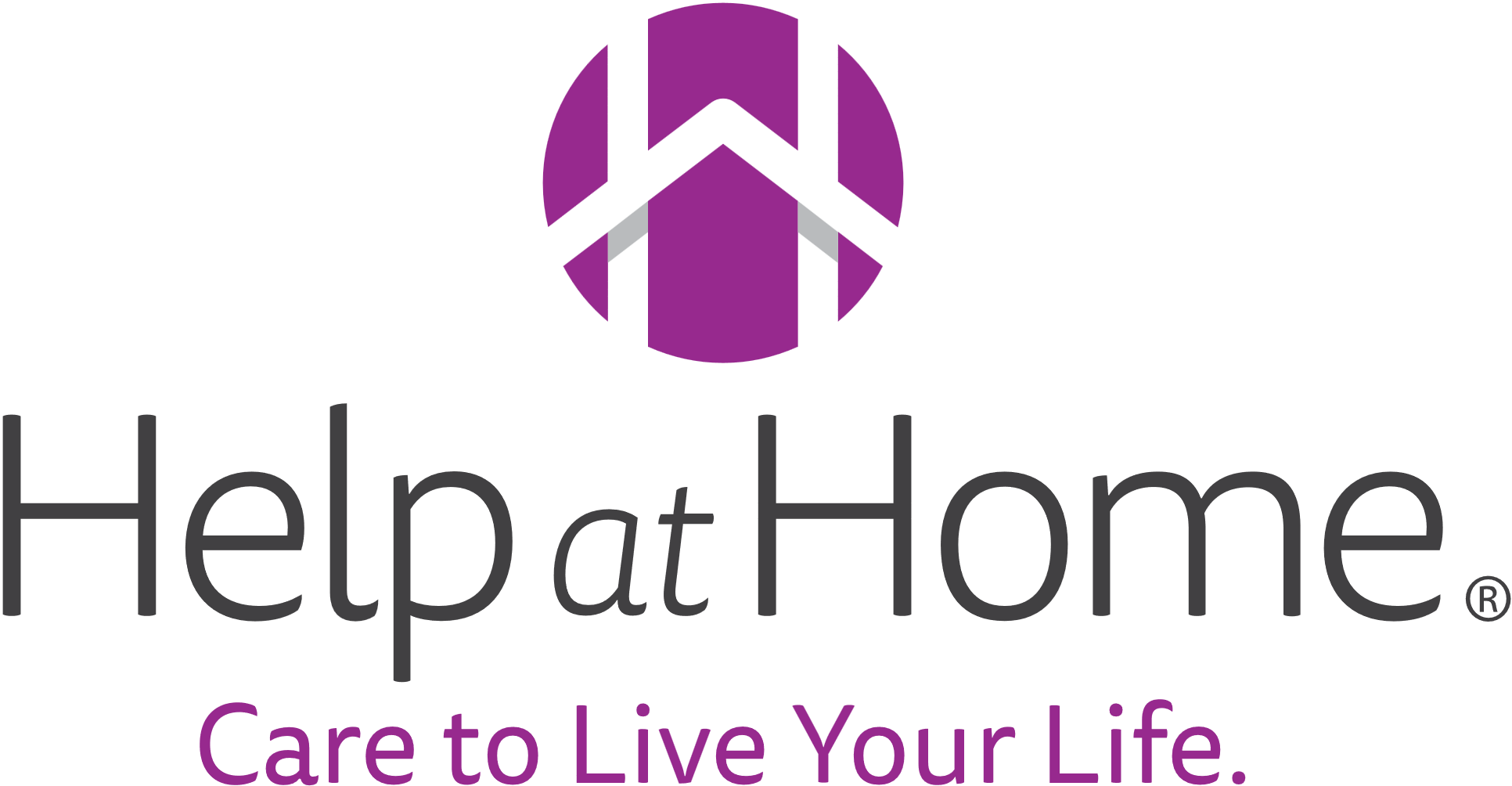 Включение обновлений
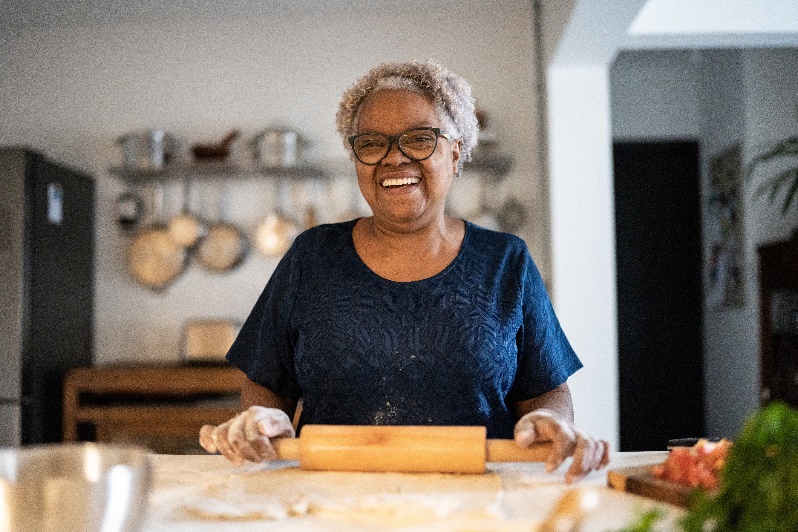 Чтобы получать будущие улучшения приложения и новые функции, включите автоматическое обновление!
Устройства Apple
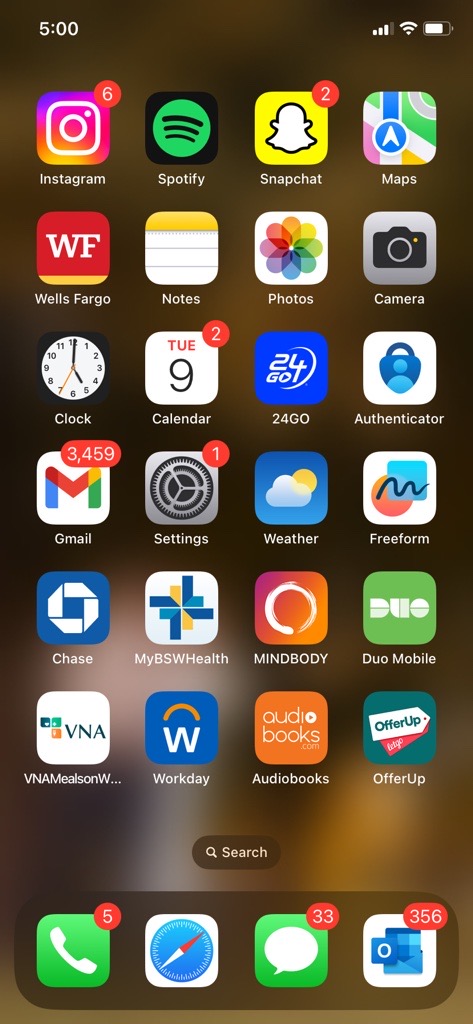 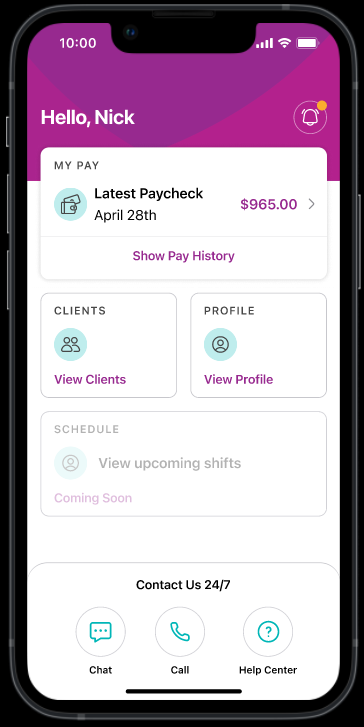 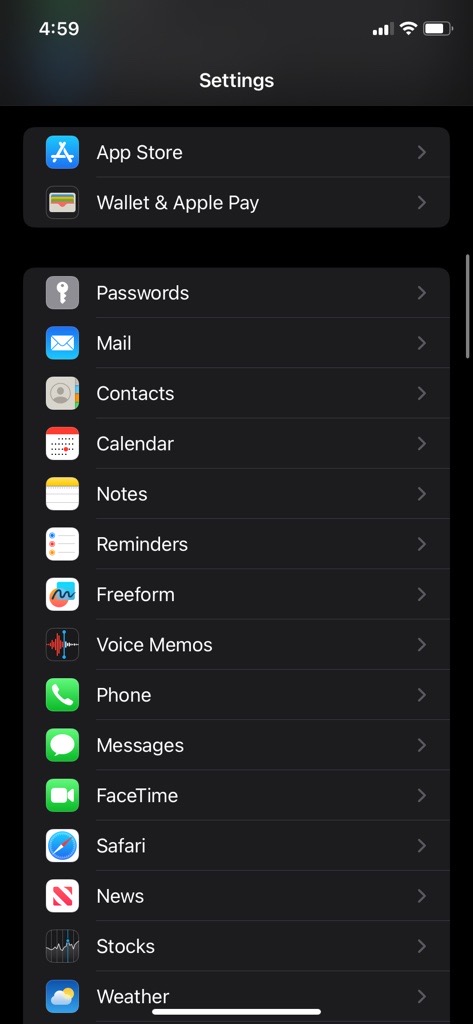 Откройте Настройки
Нажмите App Store
Включите Автообновления приложений
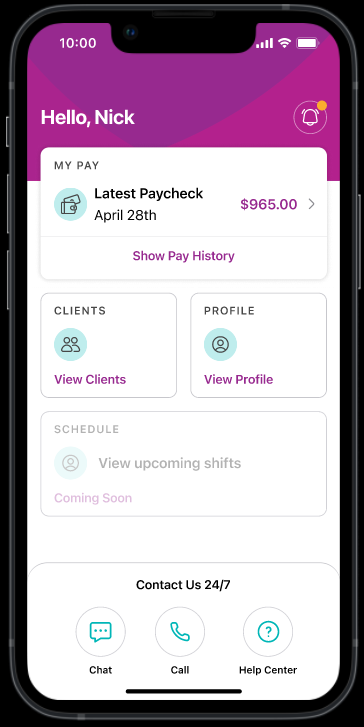 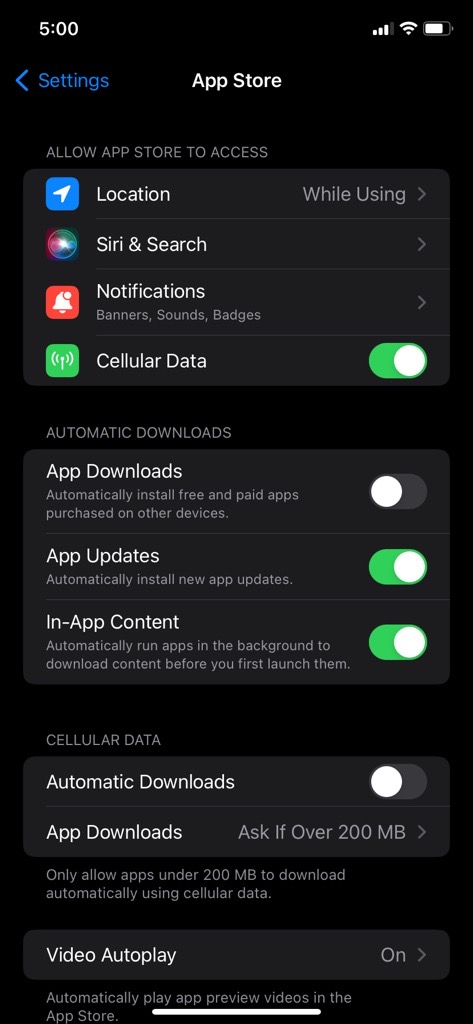 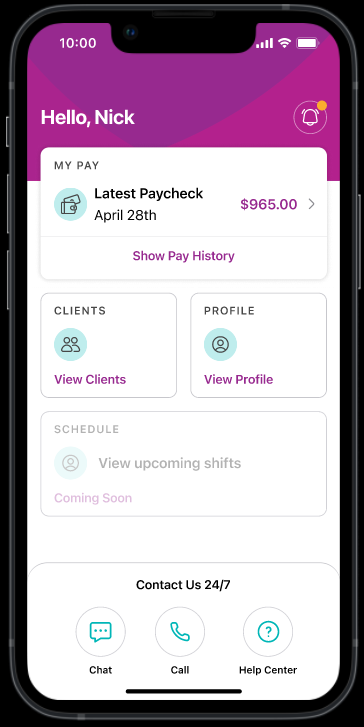 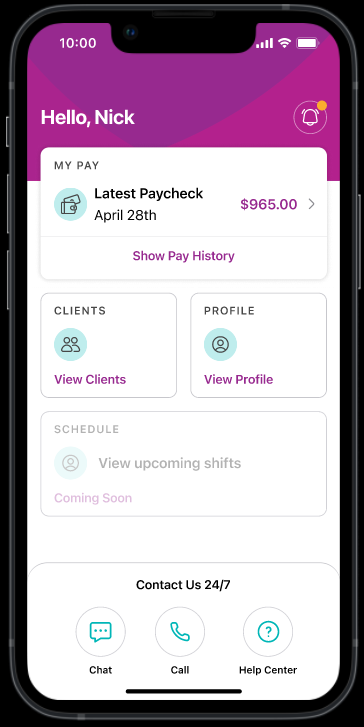 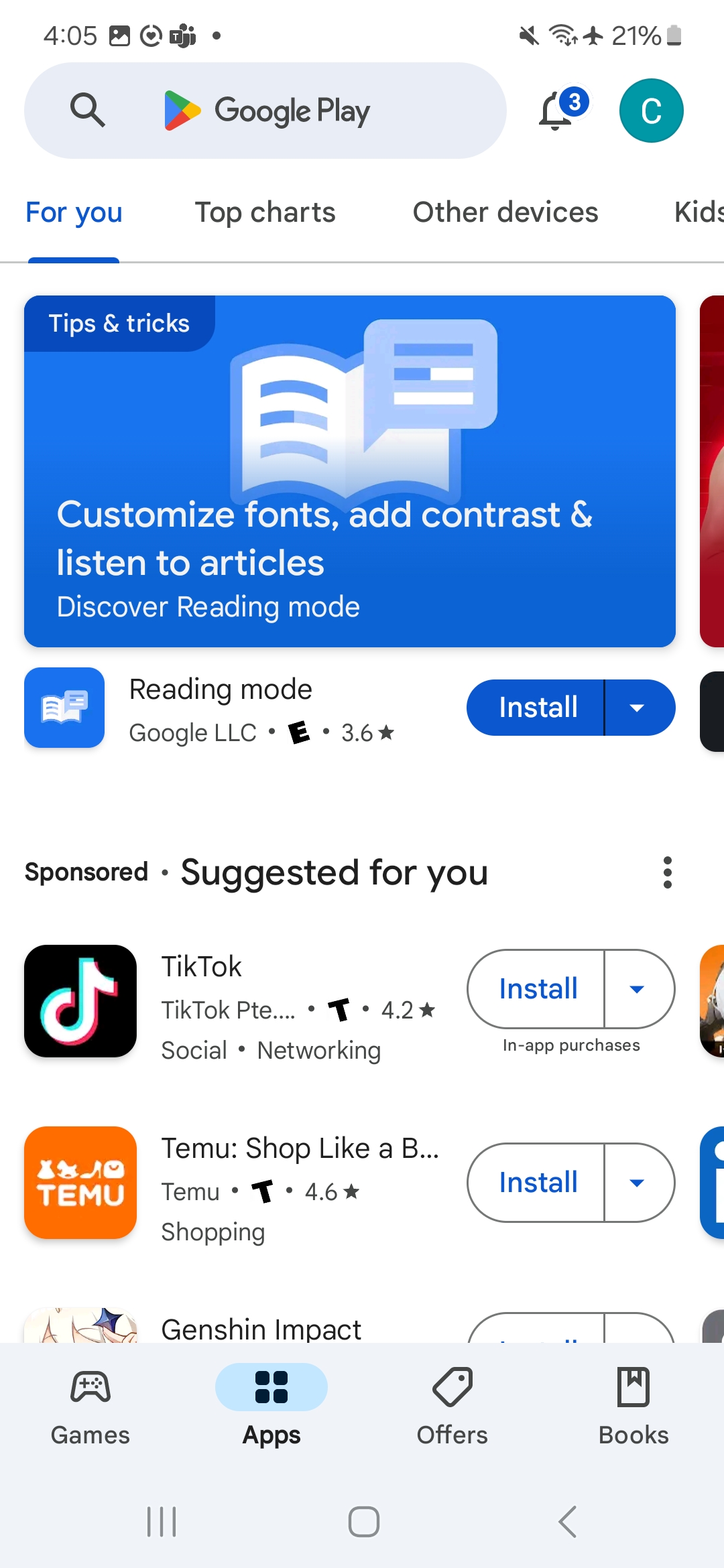 Устройства Android
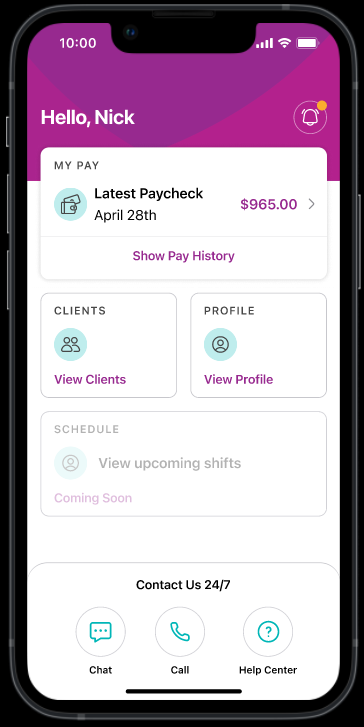 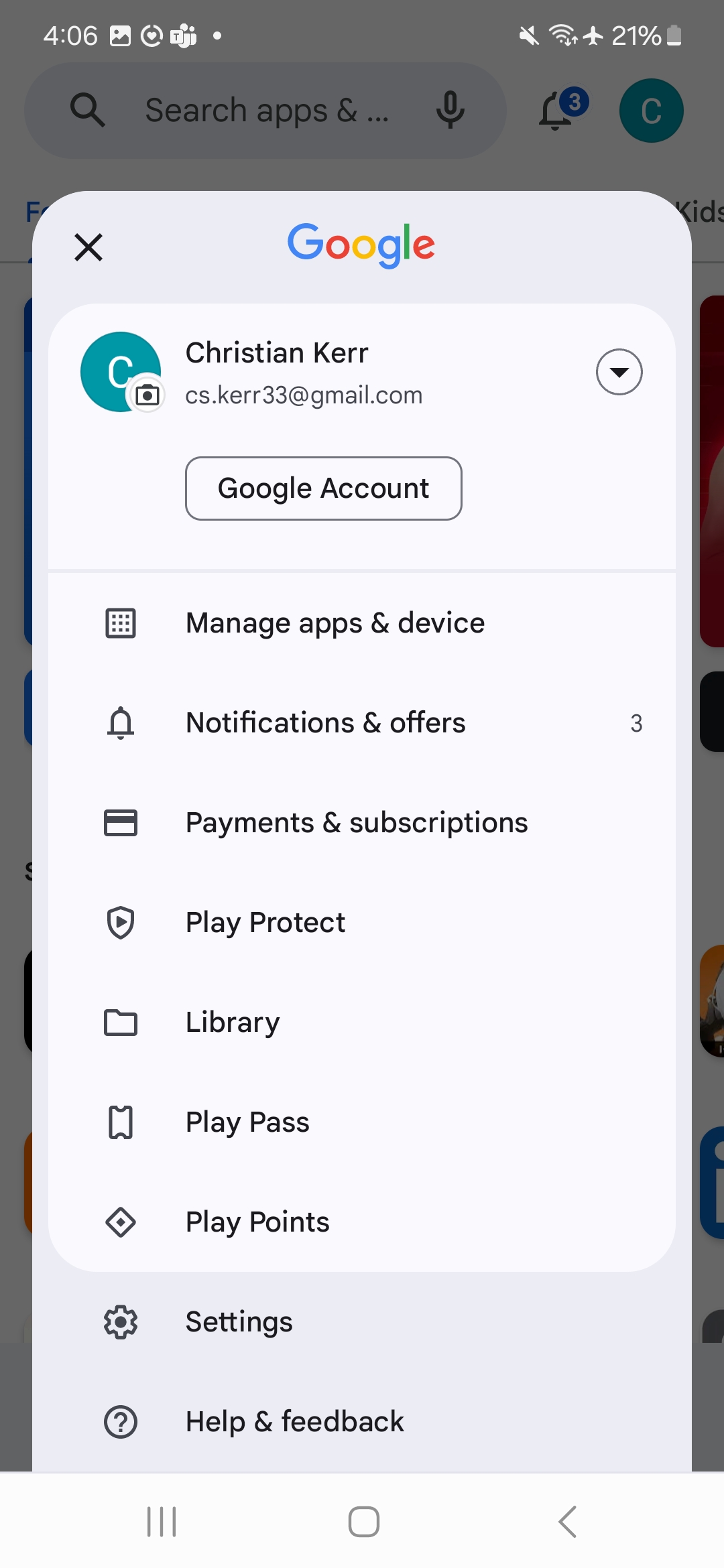 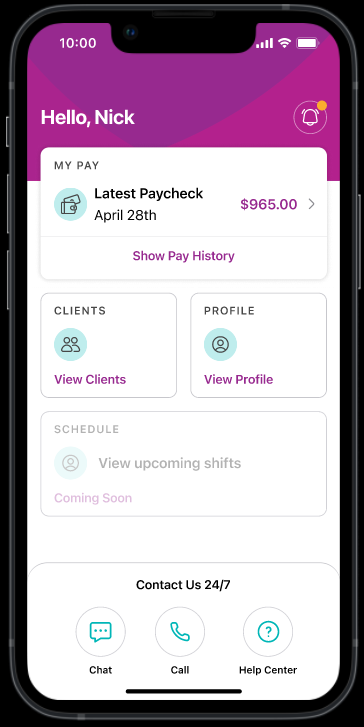 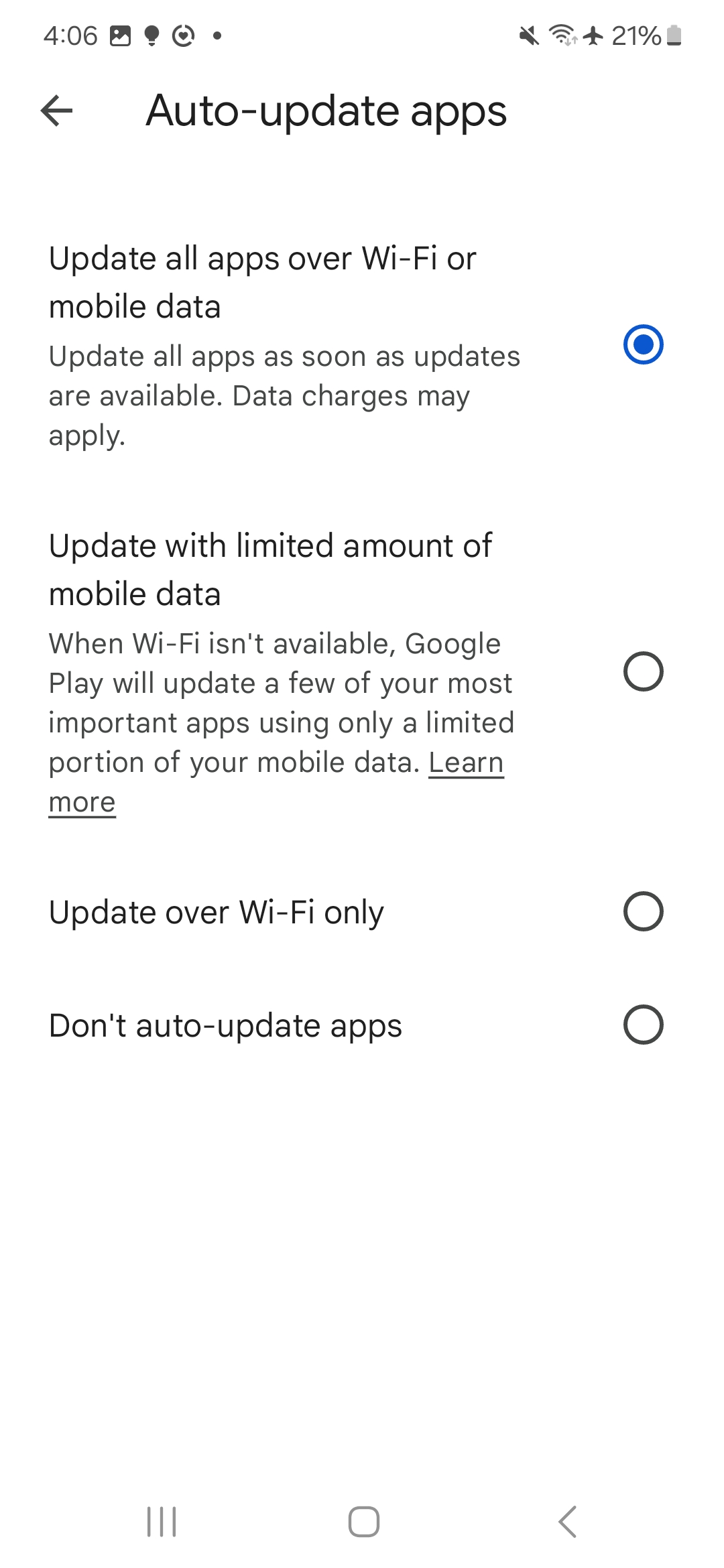 Откройте Google Play Store
Нажмите на значок аккаунта в правом верхнем углу
Выберите Настройки
Нажмите Настройки сети
Выберите Автообновление всех приложений через Wi-Fi или мобильные данные
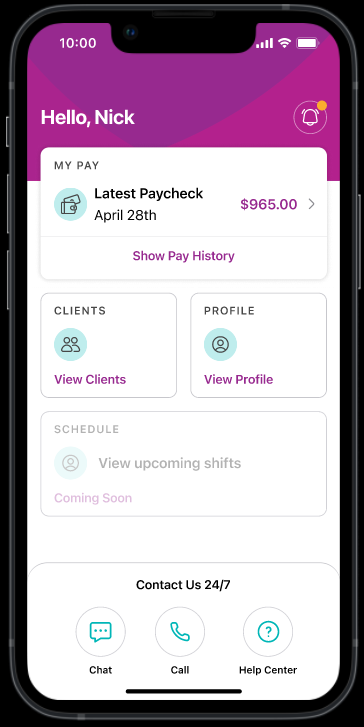 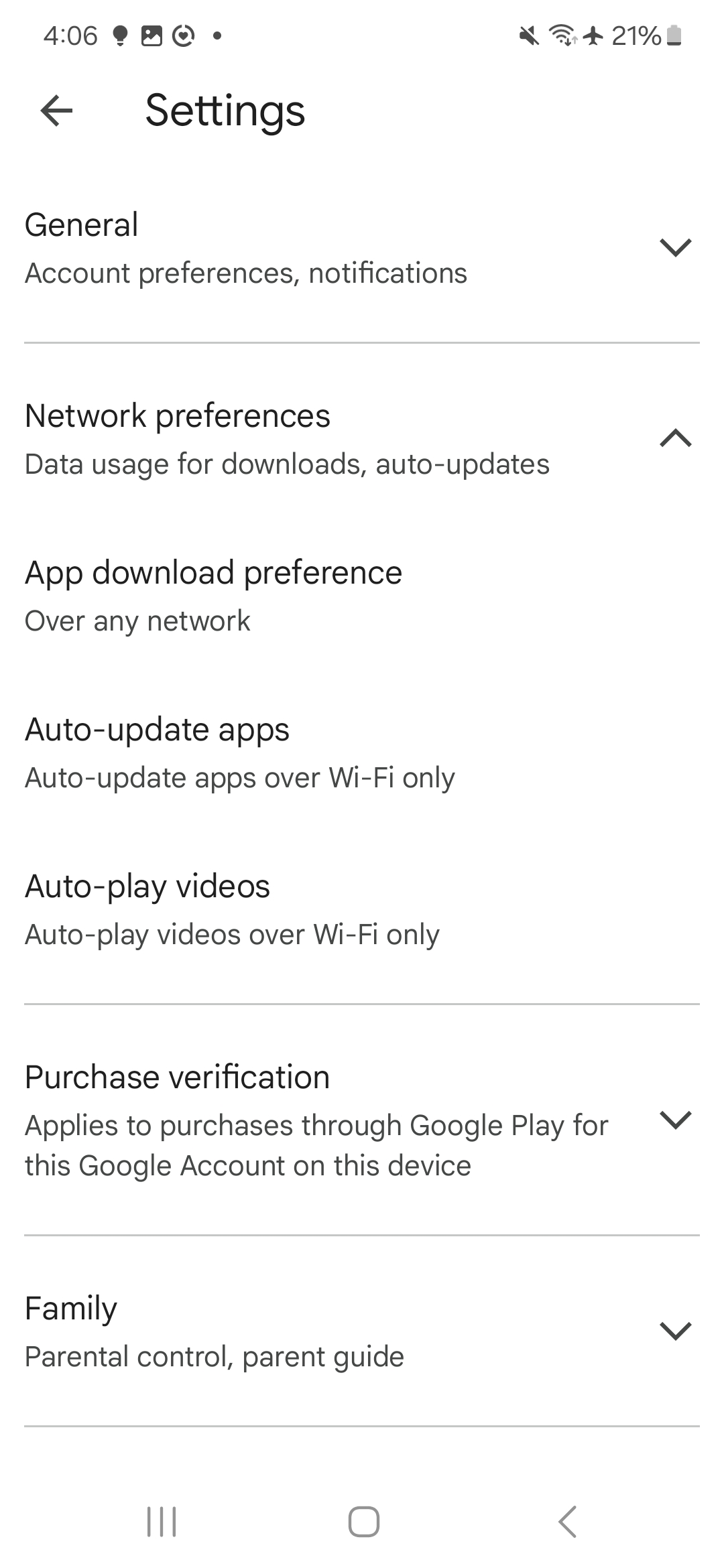 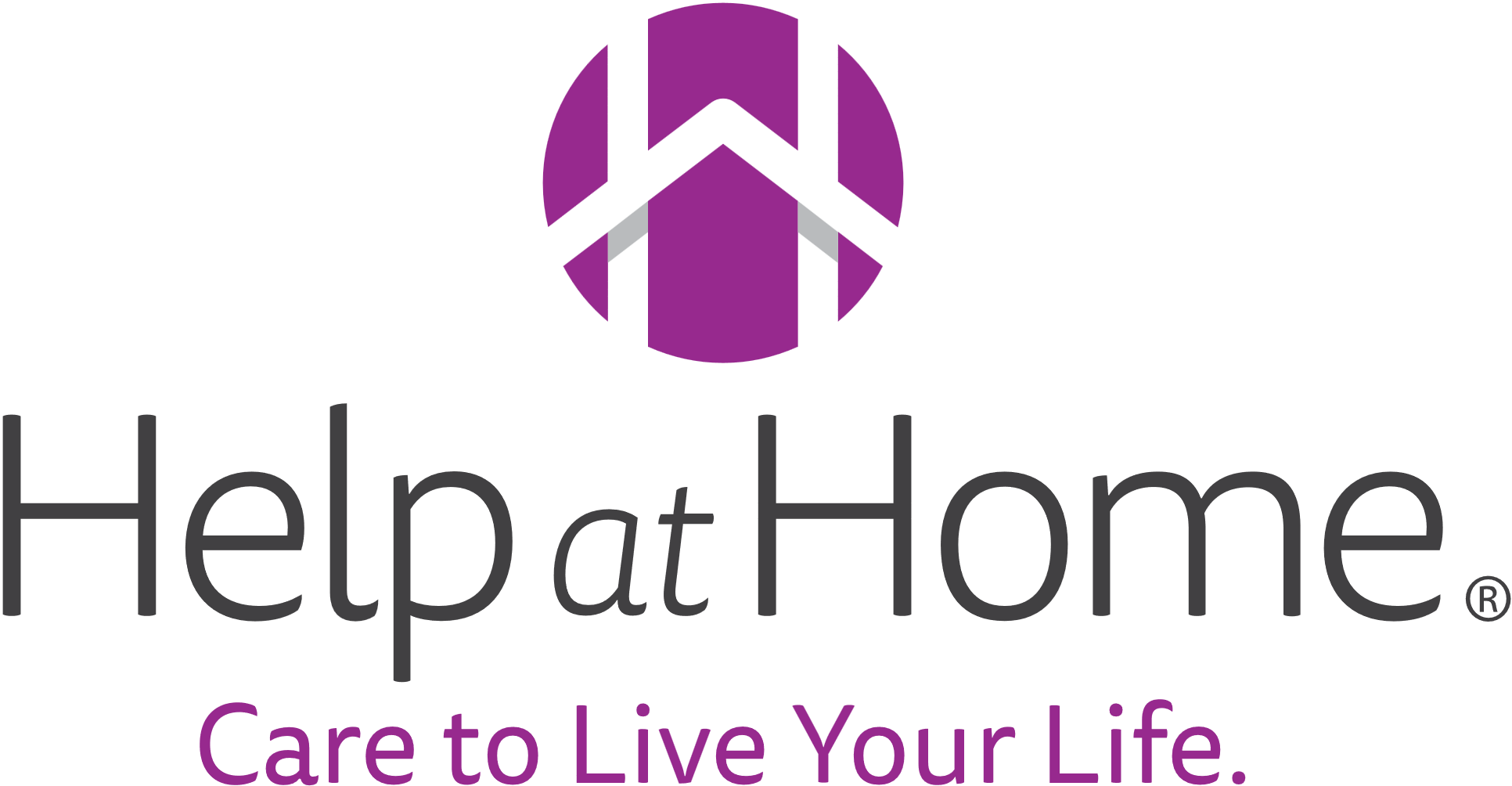 Просмотр назначенных вам клиентов
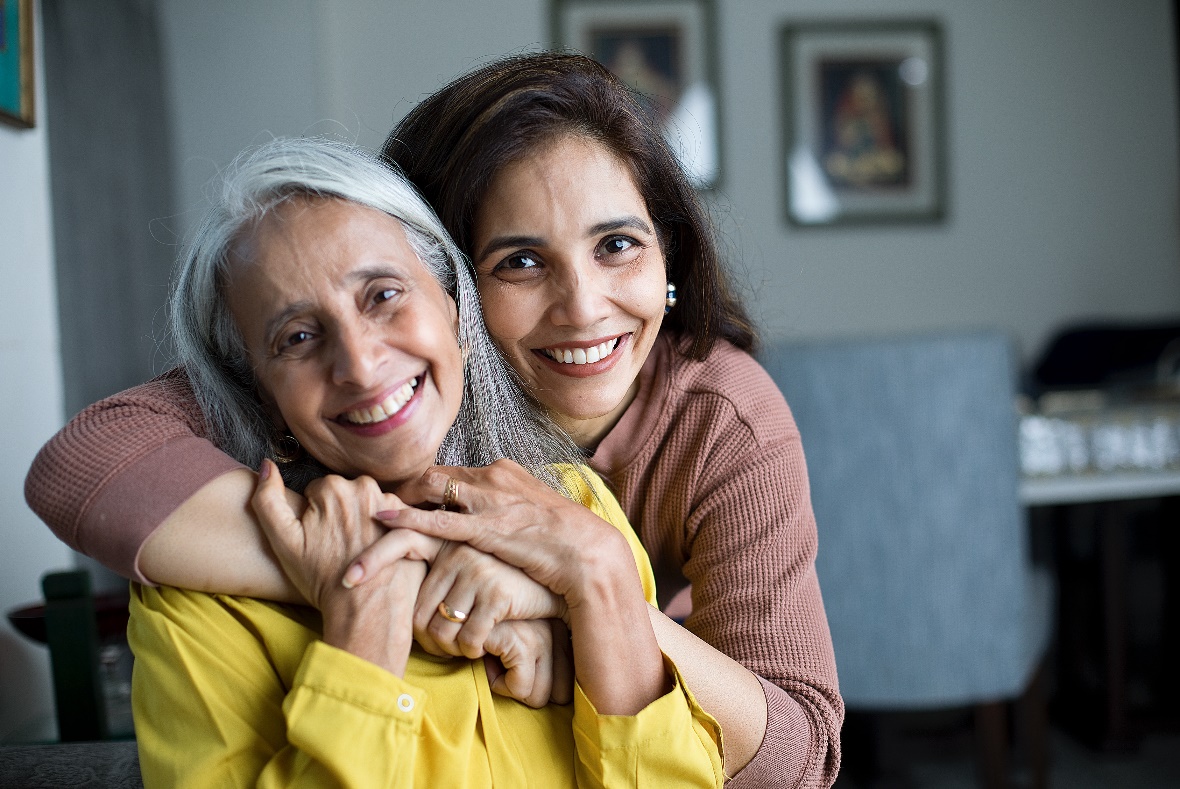 Познакомьтесь с Вашей домашней страницей…
Navigate your homepage…
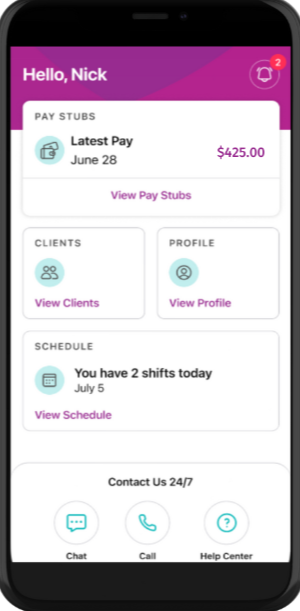 Уведомления в реальном времени
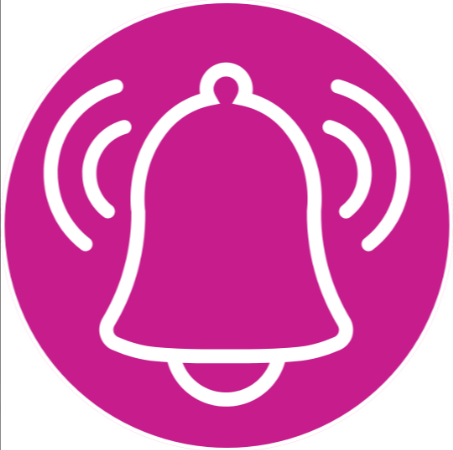 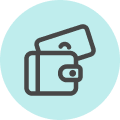 Просмотр и загрузка Ваших платежных ведомостей
Просмотр назначенных Вам клиентов
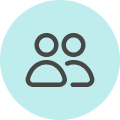 Просмотр Вашего профиля и обновление номера телефона
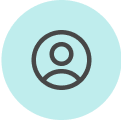 Просмотр Вашего расписания
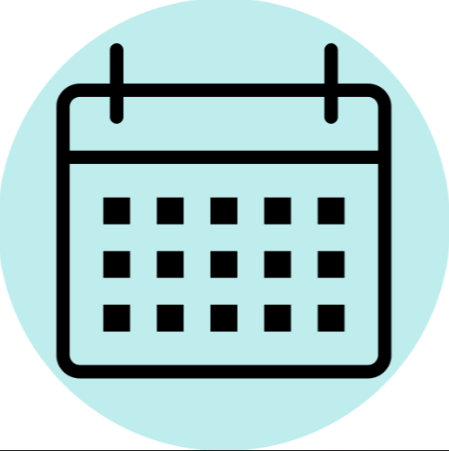 Связь со службой поддержки Help at Home
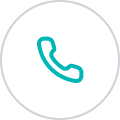 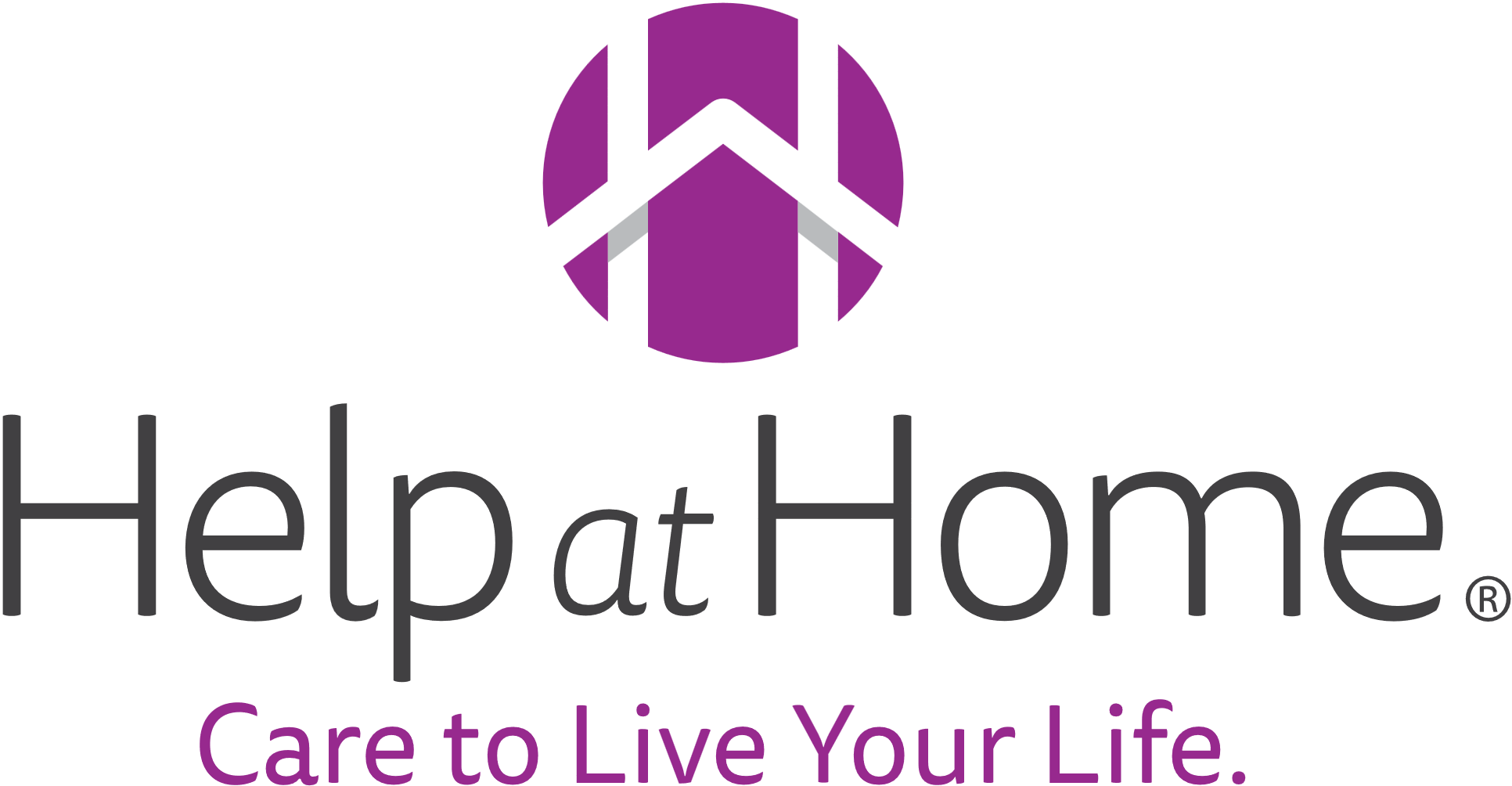 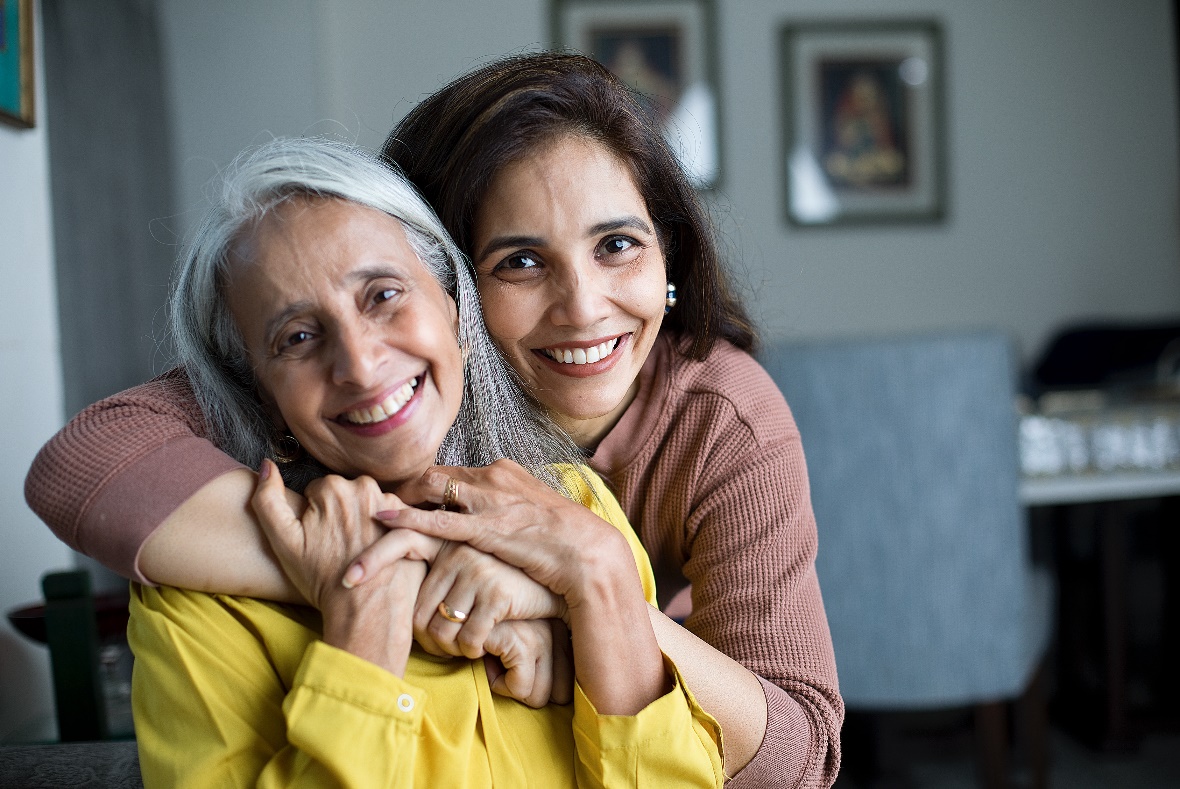 Уведомления
Ниже приведен список уведомлений в приложении и push-уведомлений, которые вы будете получать в Caregiver Connect:
Navigate your homepage…
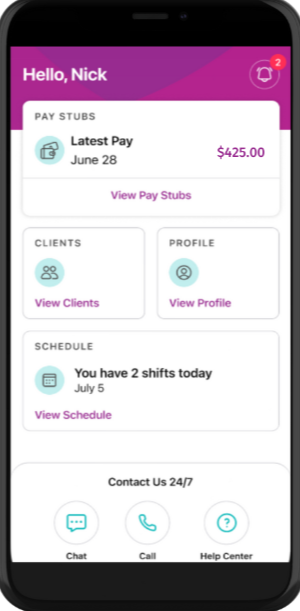 Опросы по координации ухода
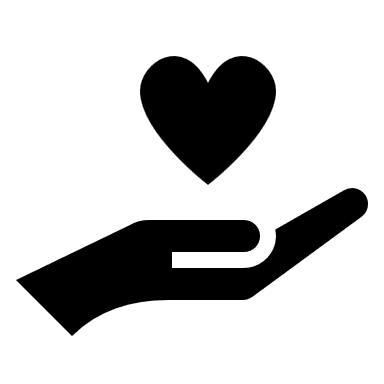 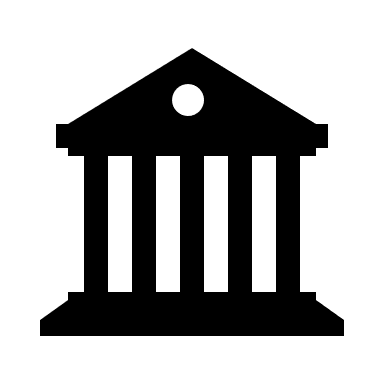 Доступ к платежной ведомости
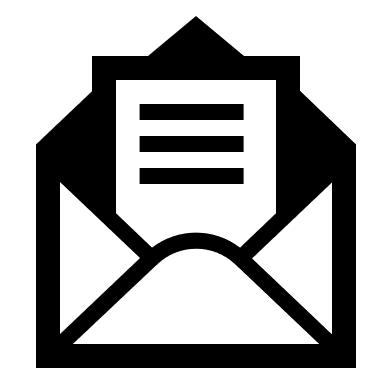 Доступ к форме W-2
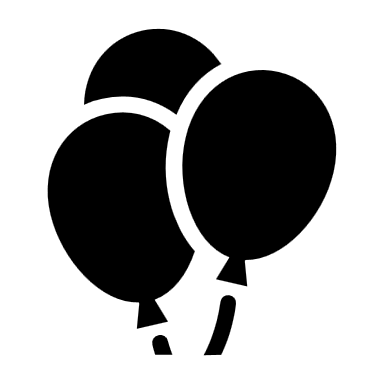 Дни рождения/Годовщина устройства на работу
Напоминания о входе/выходе из системы
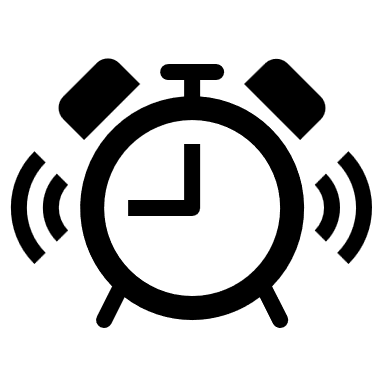 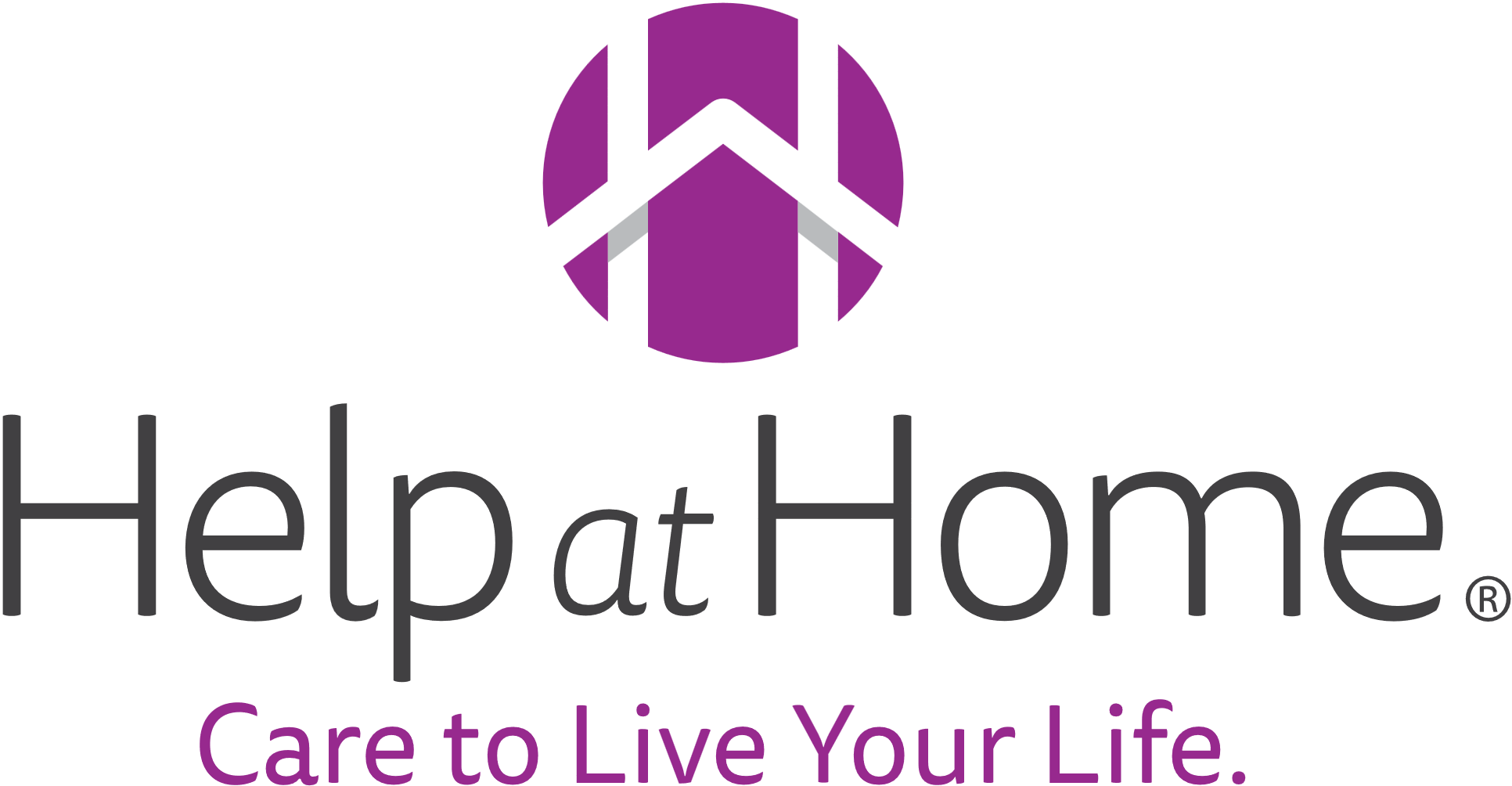 Настройте свой профиль
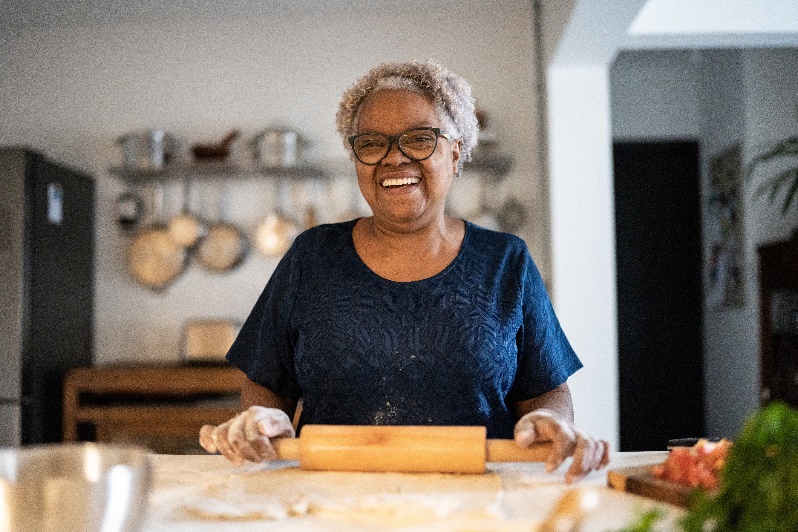 1
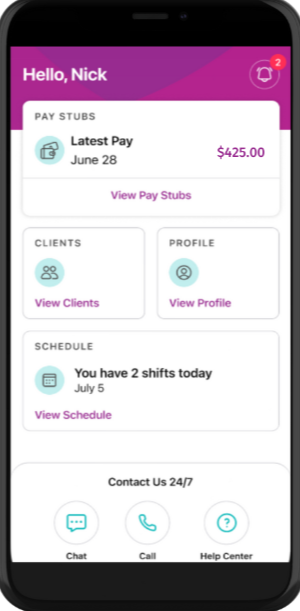 Нажмите Просмотреть профиль
2
Перейдите в Мои предпочтения, выберите Предпочтения по рабочим сменам и Личные предпочтения
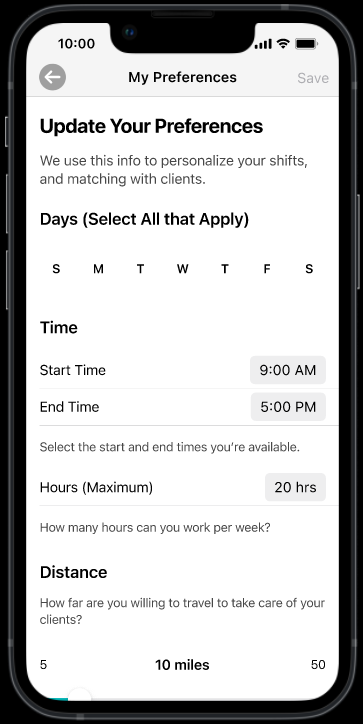 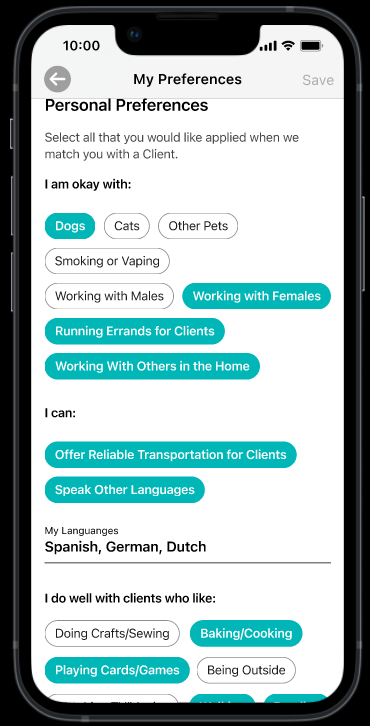 3
Предпочтения по рабочим сменам  – это дни, время и максимальное количество часов, которые вы готовы работать, а также расстояние, на которое Вы готовы ездить к своему клиенту
4
Личные предпочтения включают: домашних животных, курение, языки, на которых Вы говорите, и виды деятельности, которыми Вам нравится заниматься с клиентами
[Speaker Notes: Add screenshot of print, download, etc]
Обновление предпочитаемого имени
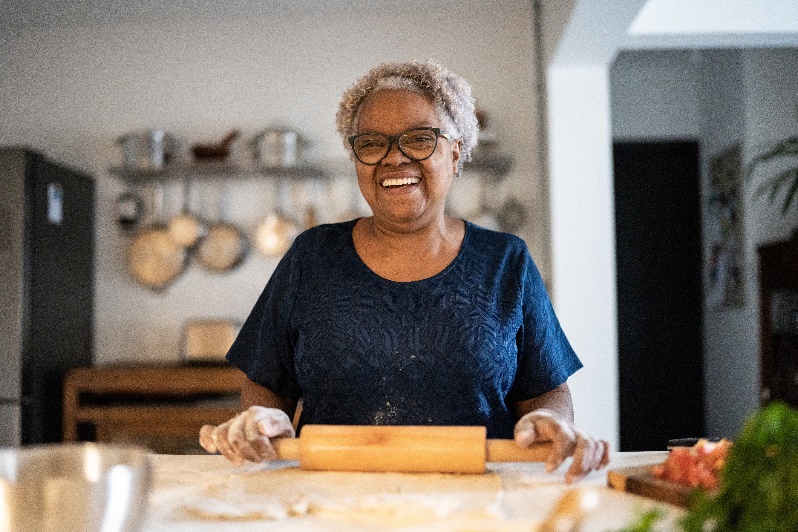 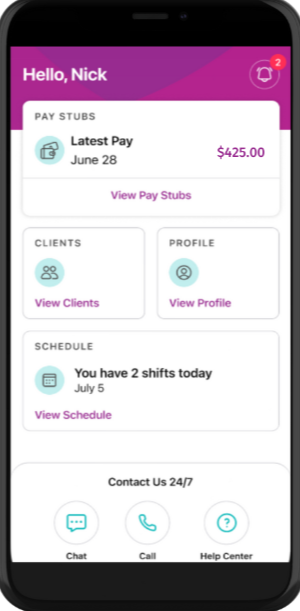 1
Нажмите Посмотреть профиль
2
Нажмите Посмотреть мою информацию
3
4
Выберите Предпочитаемое имя и фамилия, чтобы изменить текущее имя
Обновление ожидает подтверждения будет отображаться до тех пор, пока изменения не будут утверждены
[Speaker Notes: Add screenshot of print, download, etc]
Просмотр  платежной ведомости
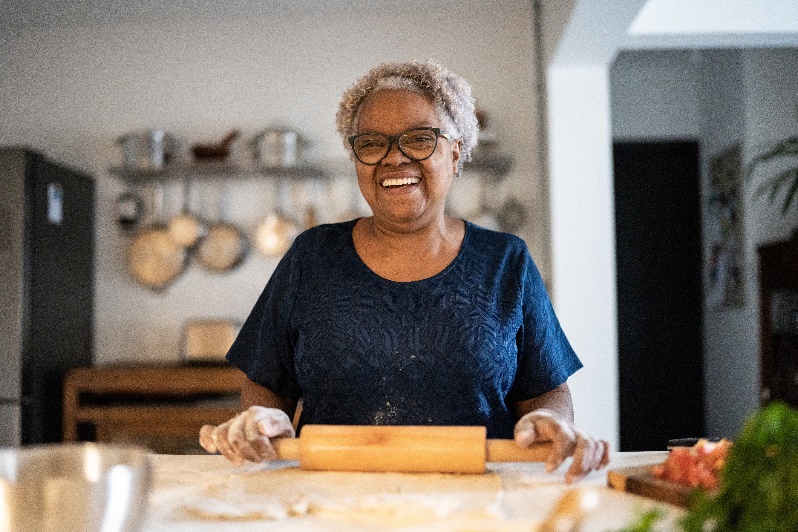 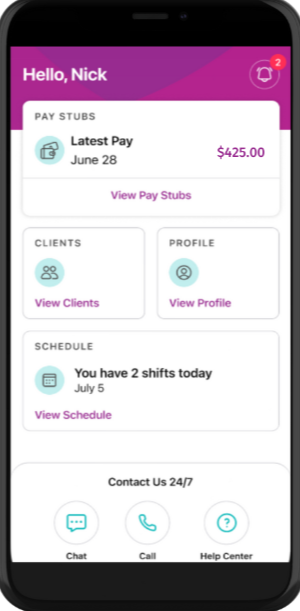 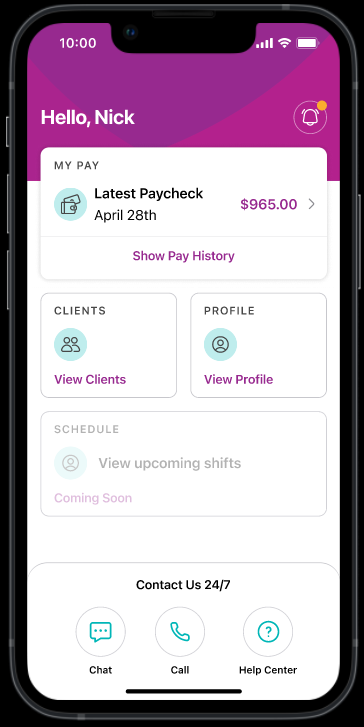 1
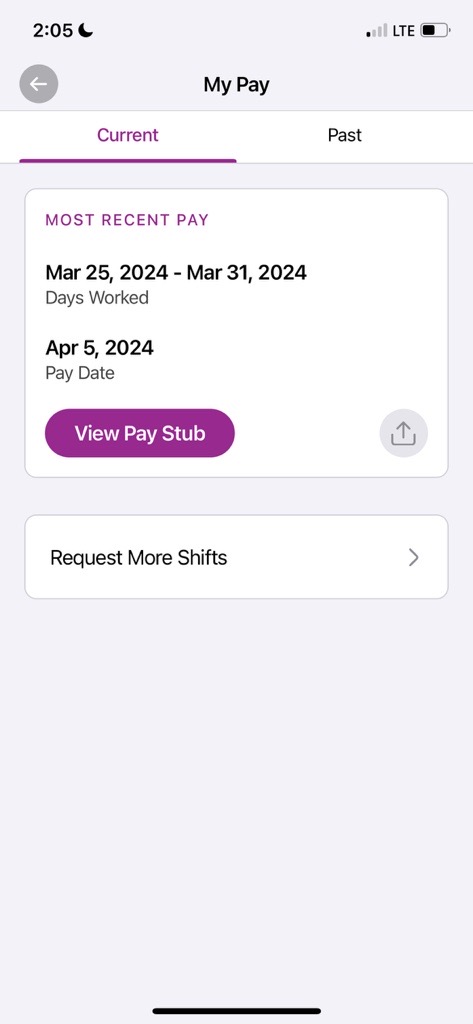 Нажмите Просмотреть платежные ведомости, чтобы увидеть текущие и предыдущие ведомости
2
$250.00
Нажмите Текущие, затем Просмотреть платежную ведомость, чтобы увидеть Вашу последнюю квитанцию
$250.00
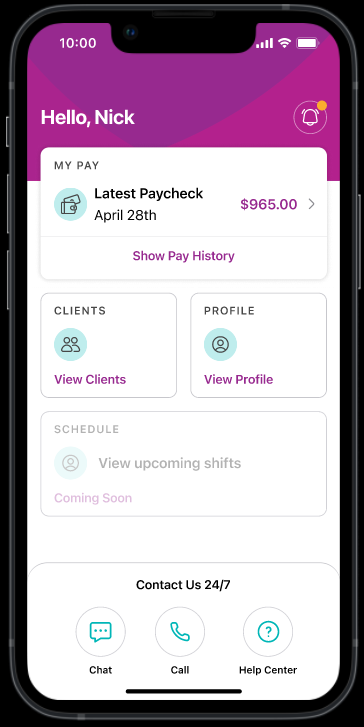 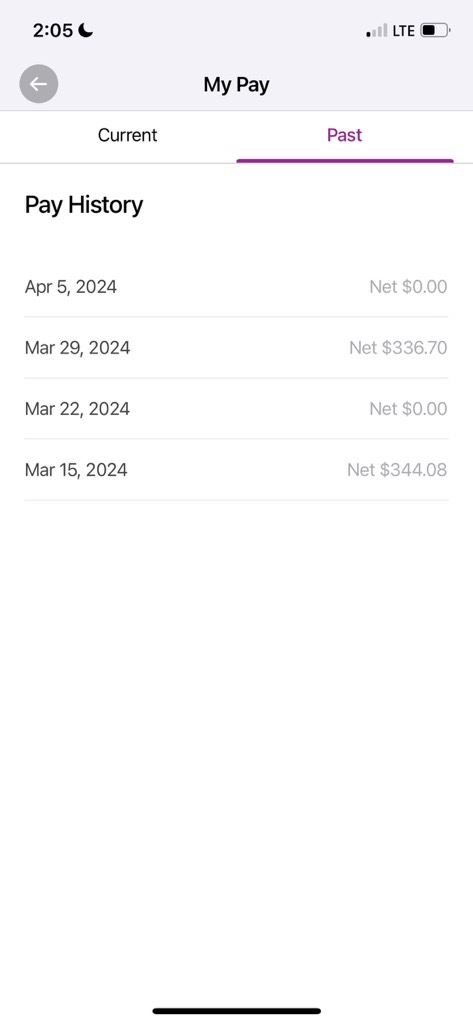 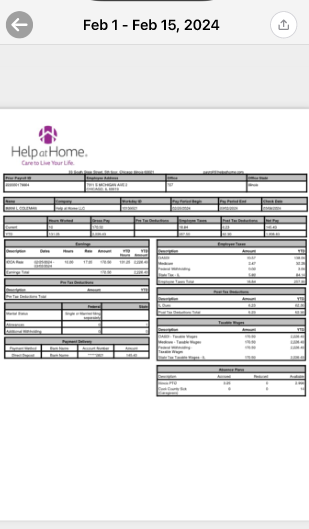 3
4
Нажмите Предыдущие и выберите дату, чтобы просмотреть ведомости за прошлые периоды
Нажмите на значок стрелки, чтобы просмотреть, скачать или распечатать платежную ведомость
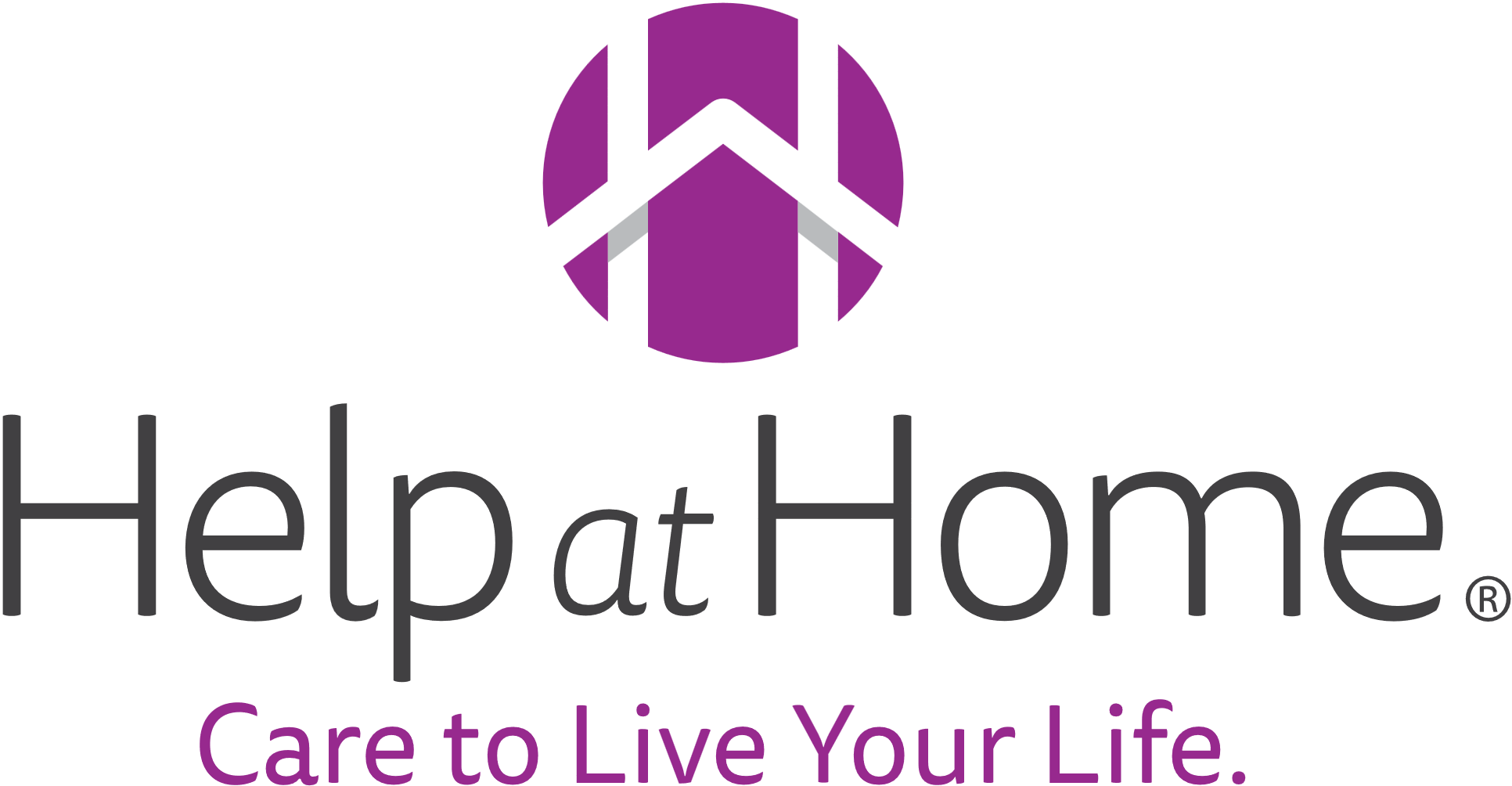 8
[Speaker Notes: Fix money- $250]
Просмотр Ваших налоговых документов
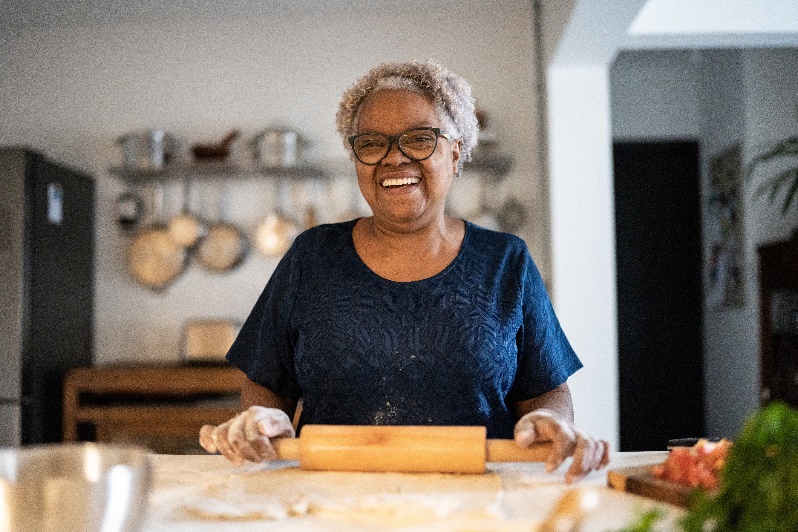 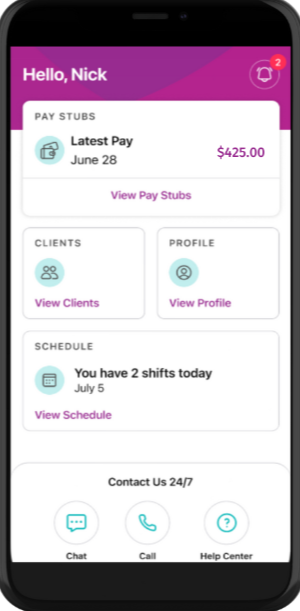 1
Нажмите Просмотреть платежные ведомости
2
Нажмите Налоговые документы
4
3
Нажмите на значок стрелки, чтобы просмотреть, скачать или распечатать W-2
Отобразится список годовых форм W-2, нажмите на нужную W-2
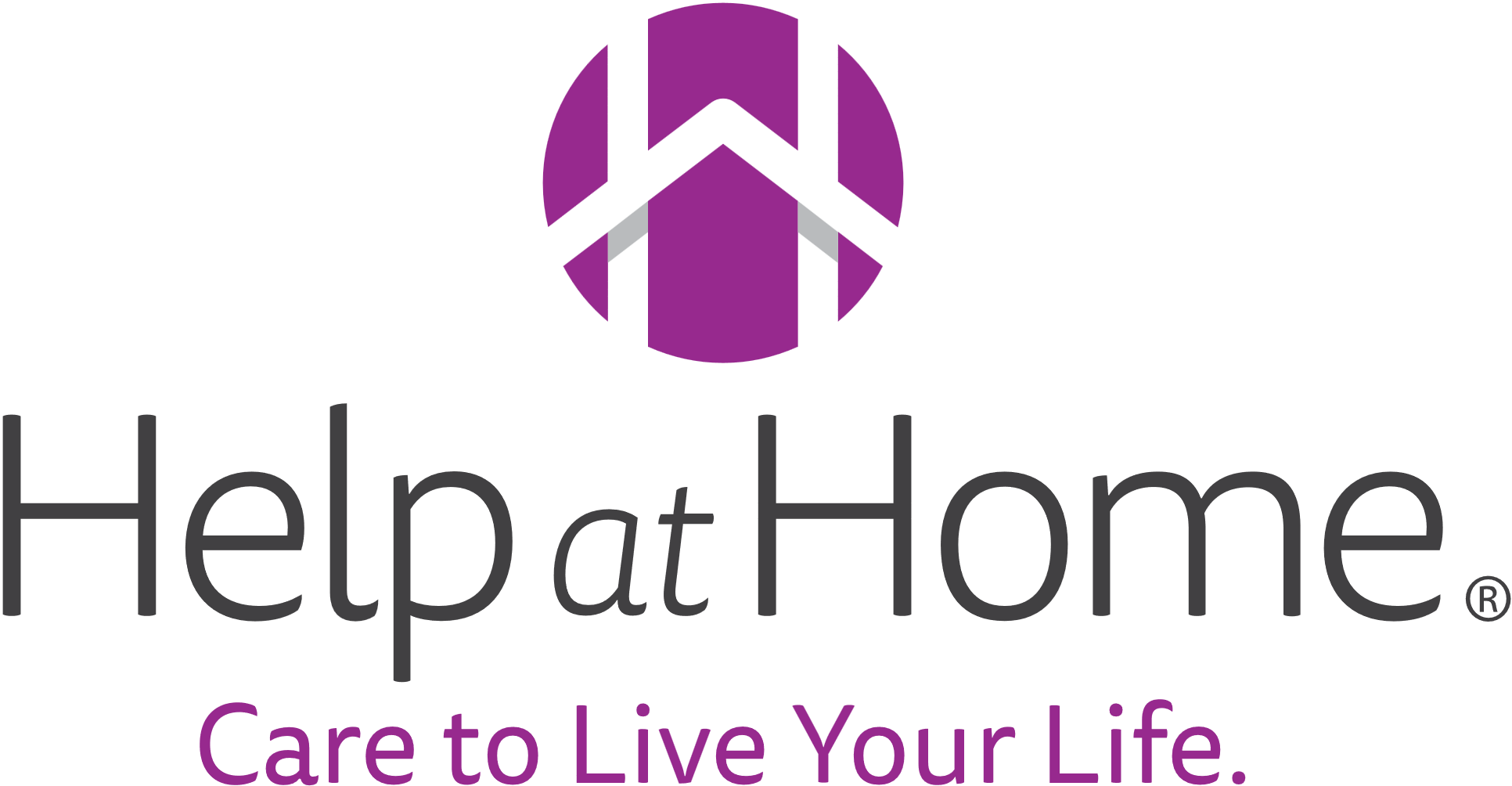 9
[Speaker Notes: Fix money- $250]
Запрос дополнительных рабочих смен
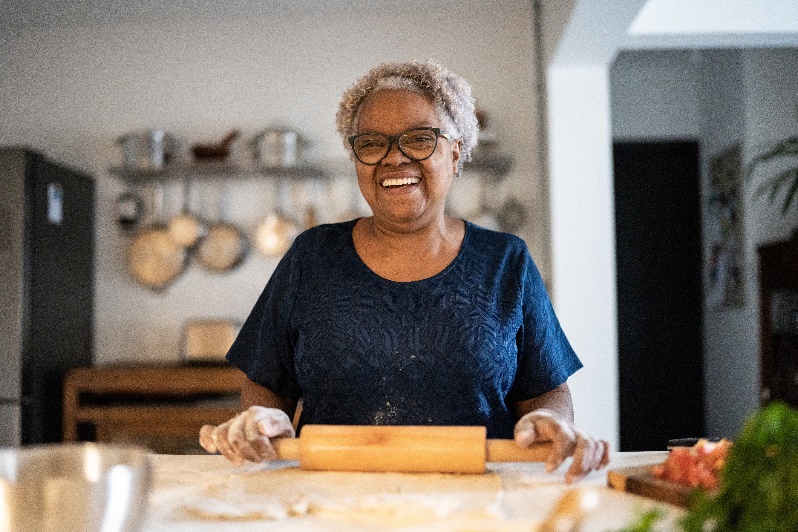 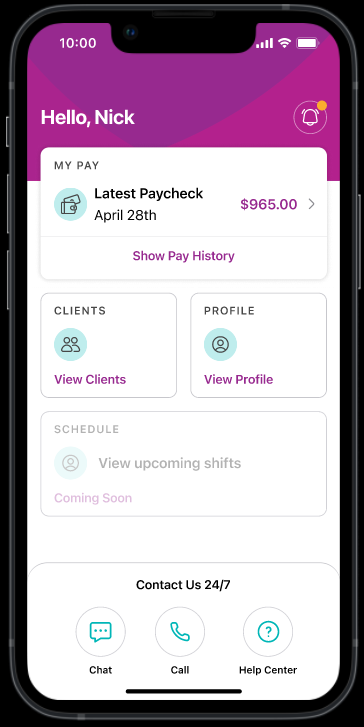 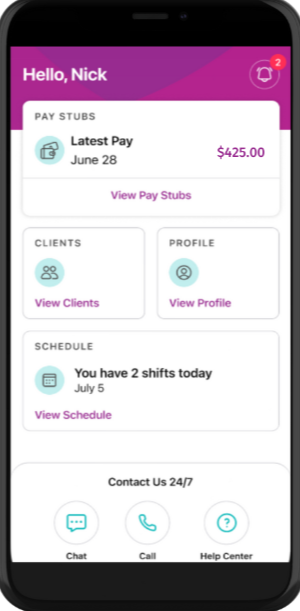 2
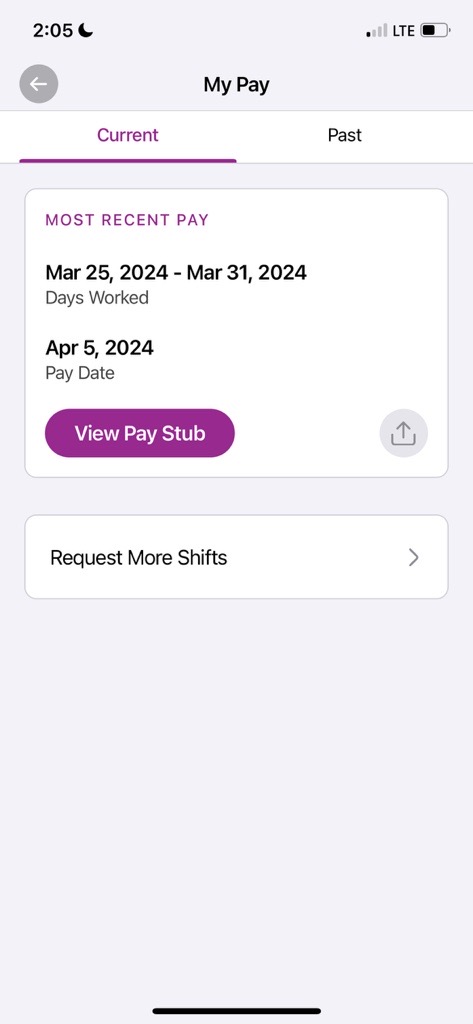 1
3
Нажмите Запросить дополнительные рабочие смены
Нажмите Просмотреть платежные ведомости
Введите Ваш филиал, а также дни и время, когда Вы хотите взять дополнительные часы, и нажмите Отправить. Ваш филиал рассмотрит запрос и свяжется с Вами для дальнейших действий
$250.00
$250.00
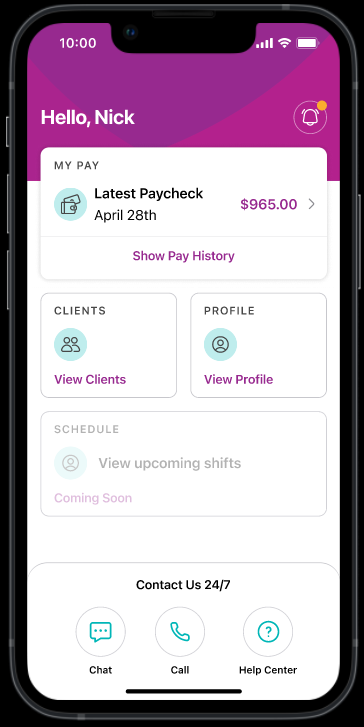 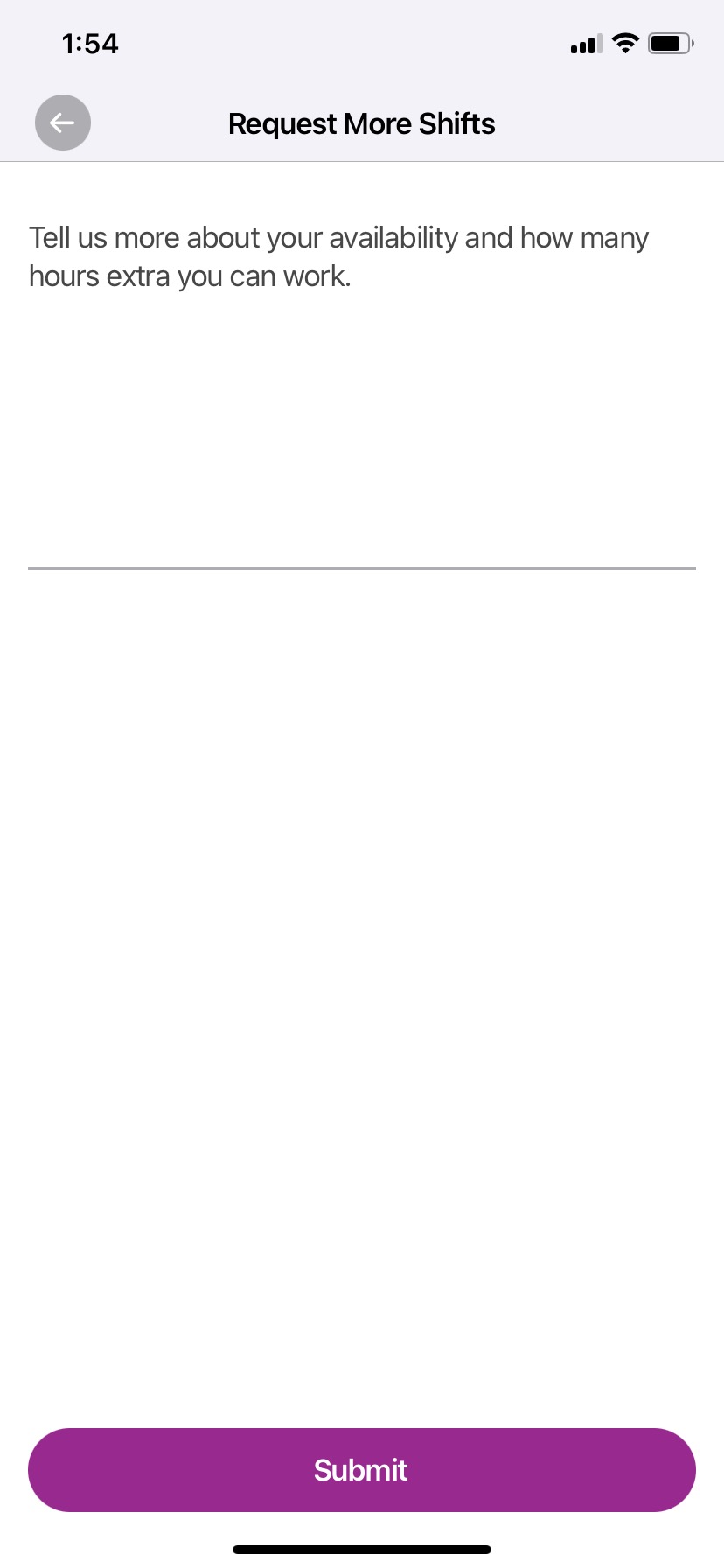 $250.00
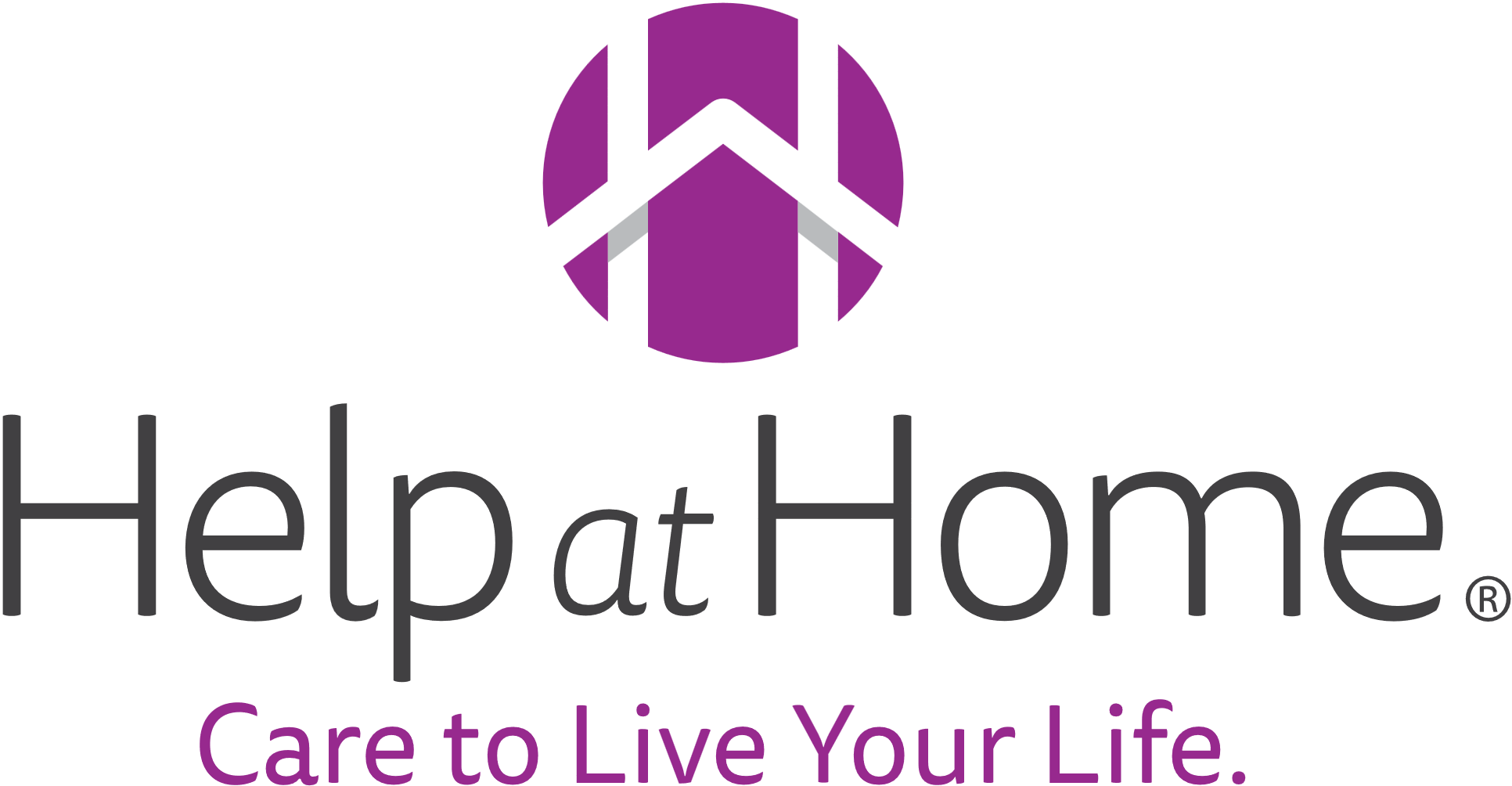 [Speaker Notes: provide branch, shift, day]
Сообщить об ошибке в графике
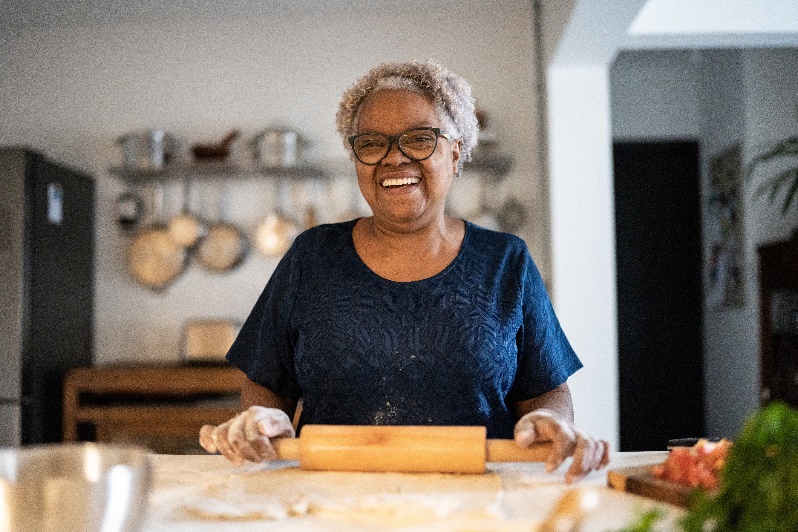 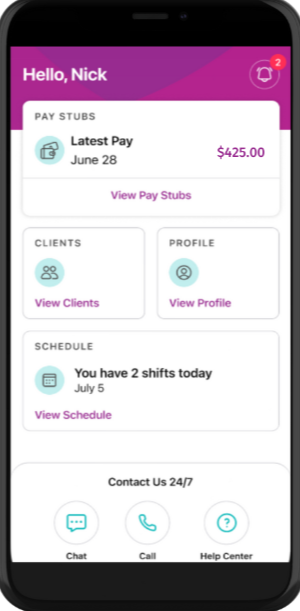 2
3
1
Нажмите Сообщить об ошибке в графике
Нажмите Просмотреть расписание
Введите Ваше расписание и укажите дни и время смен, которые нужно исправить. Сотрудник филиала проверит и обновит информацию
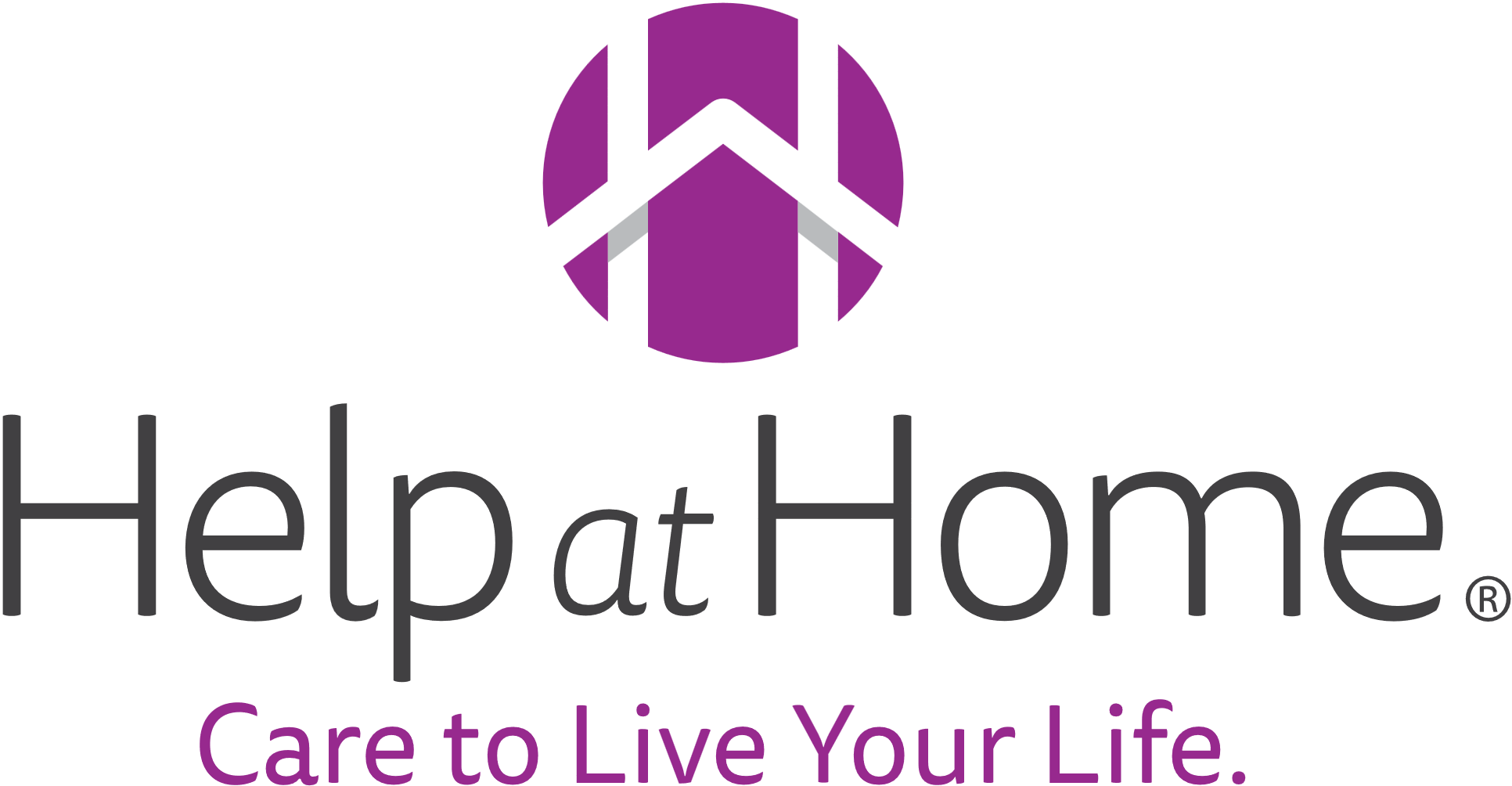 [Speaker Notes: provide branch, shift, day]
Просмотр Ваших 
клиентов
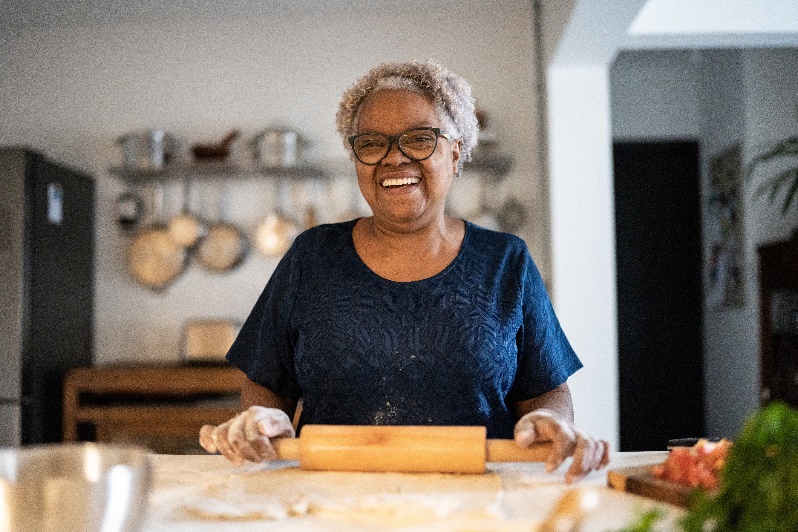 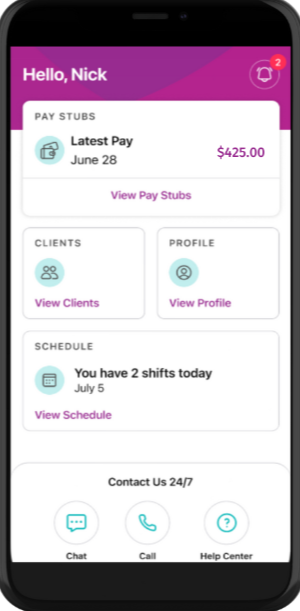 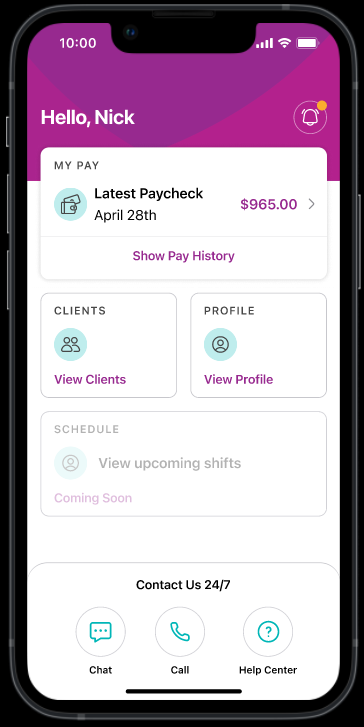 3
1
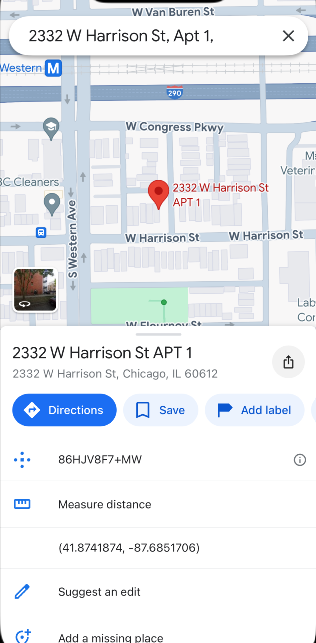 Нажмите Направления в Apple или Google Maps, чтобы перейти к навигации по адрессу к Вашему клиенту
Нажмите Посмотреть клиентов, чтобы увидеть текущий список клиентов
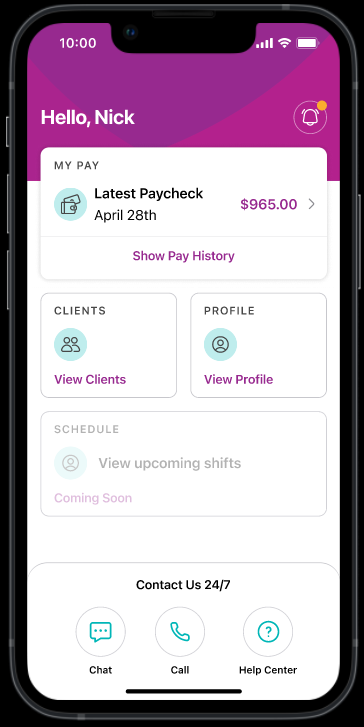 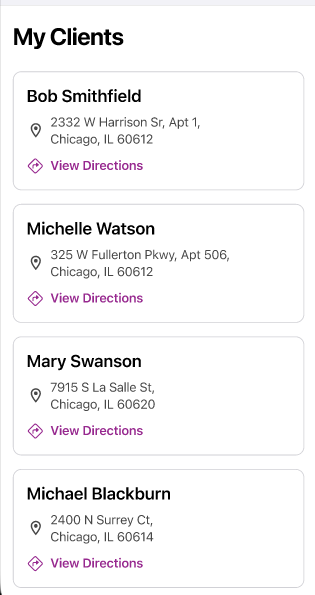 $250.00
2
Нажмите Посмотреть направления, чтобы открыть маршрут до местоположения вашего клиента
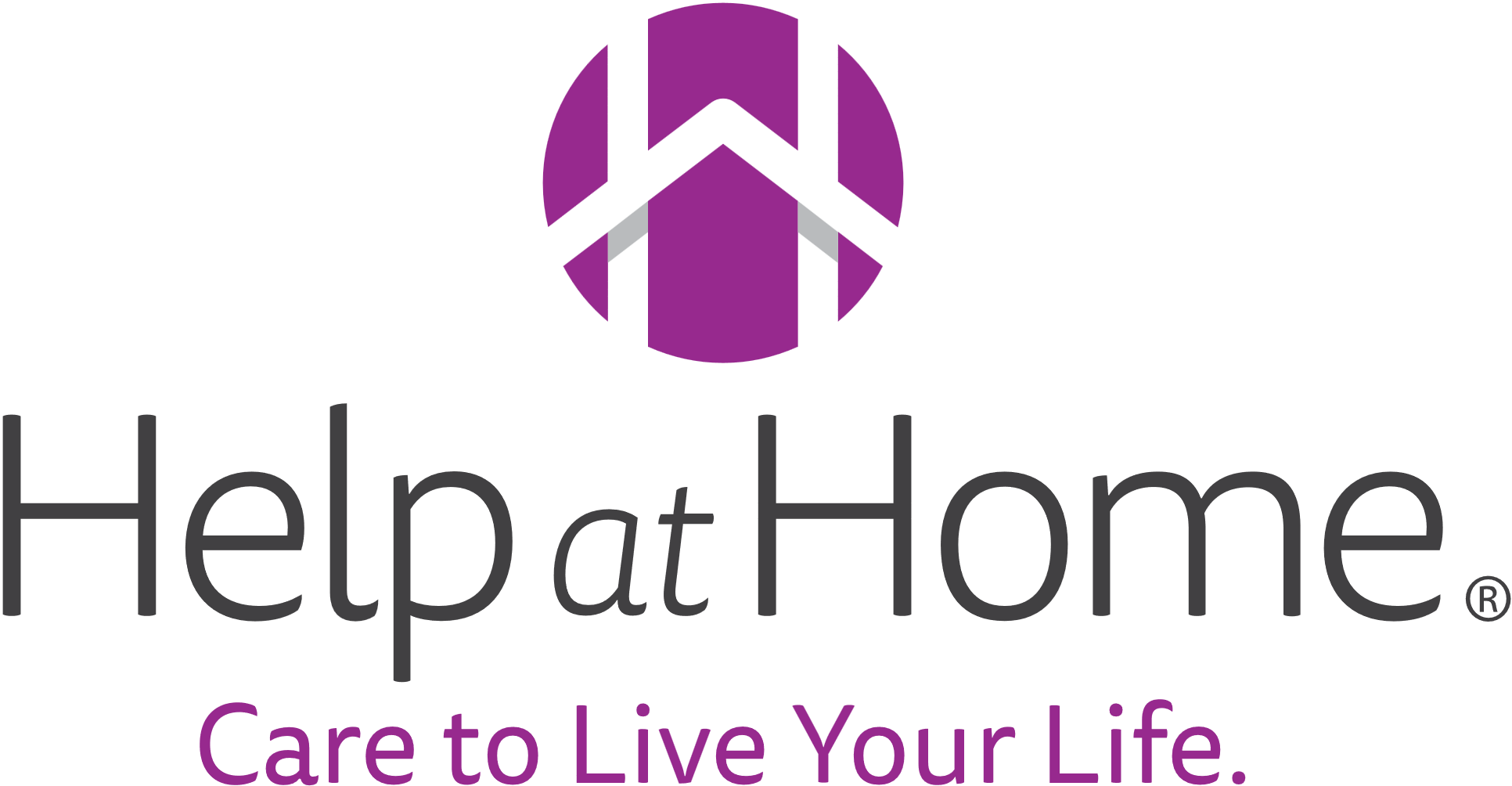 Просмотр Вашего расписания
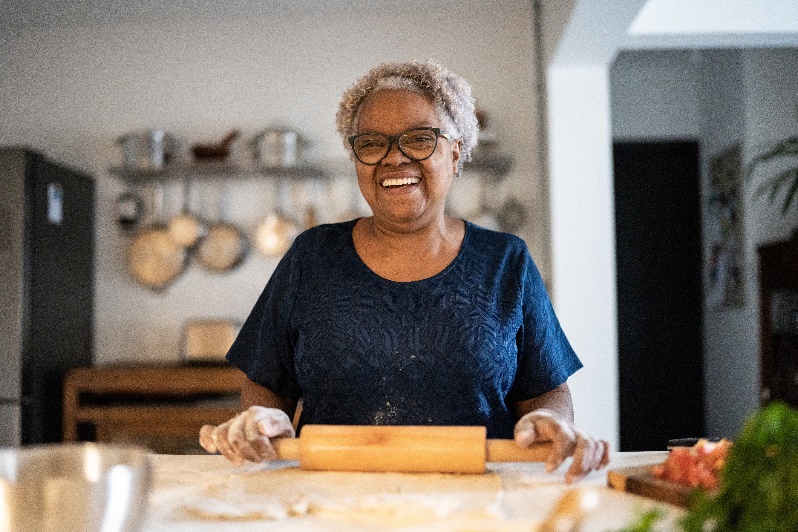 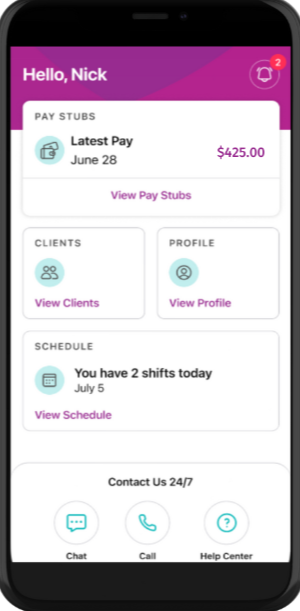 3
Нажмите стрелки в правом верхнем углу, чтобы перейти к предыдущим или будущим визитам
1
Нажмите Посмотреть расписание
2
Расписание на текущую неделю будет отображено. Нажмите на каждое посещение, чтобы увидеть детали расписания Вашей смены
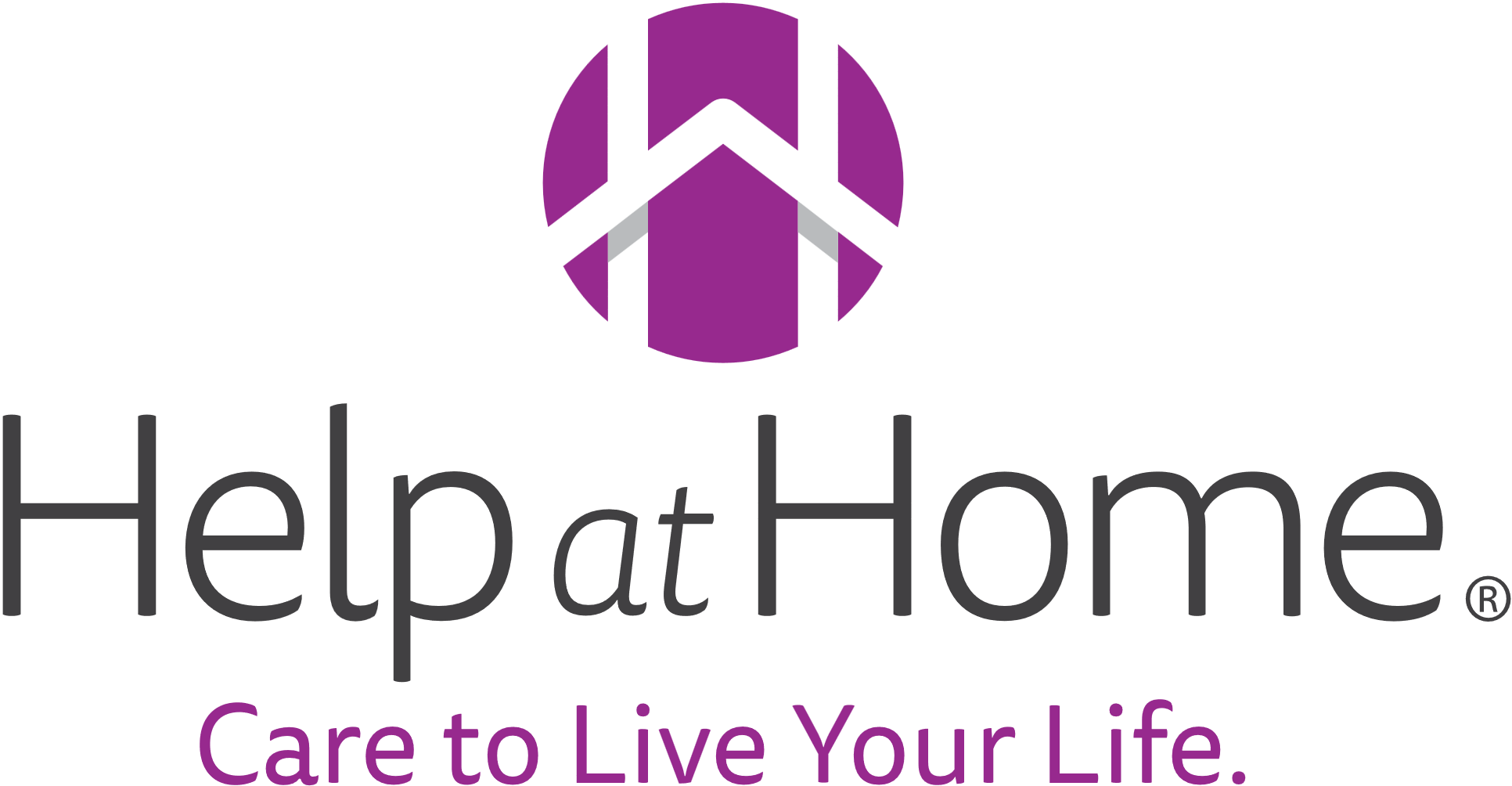 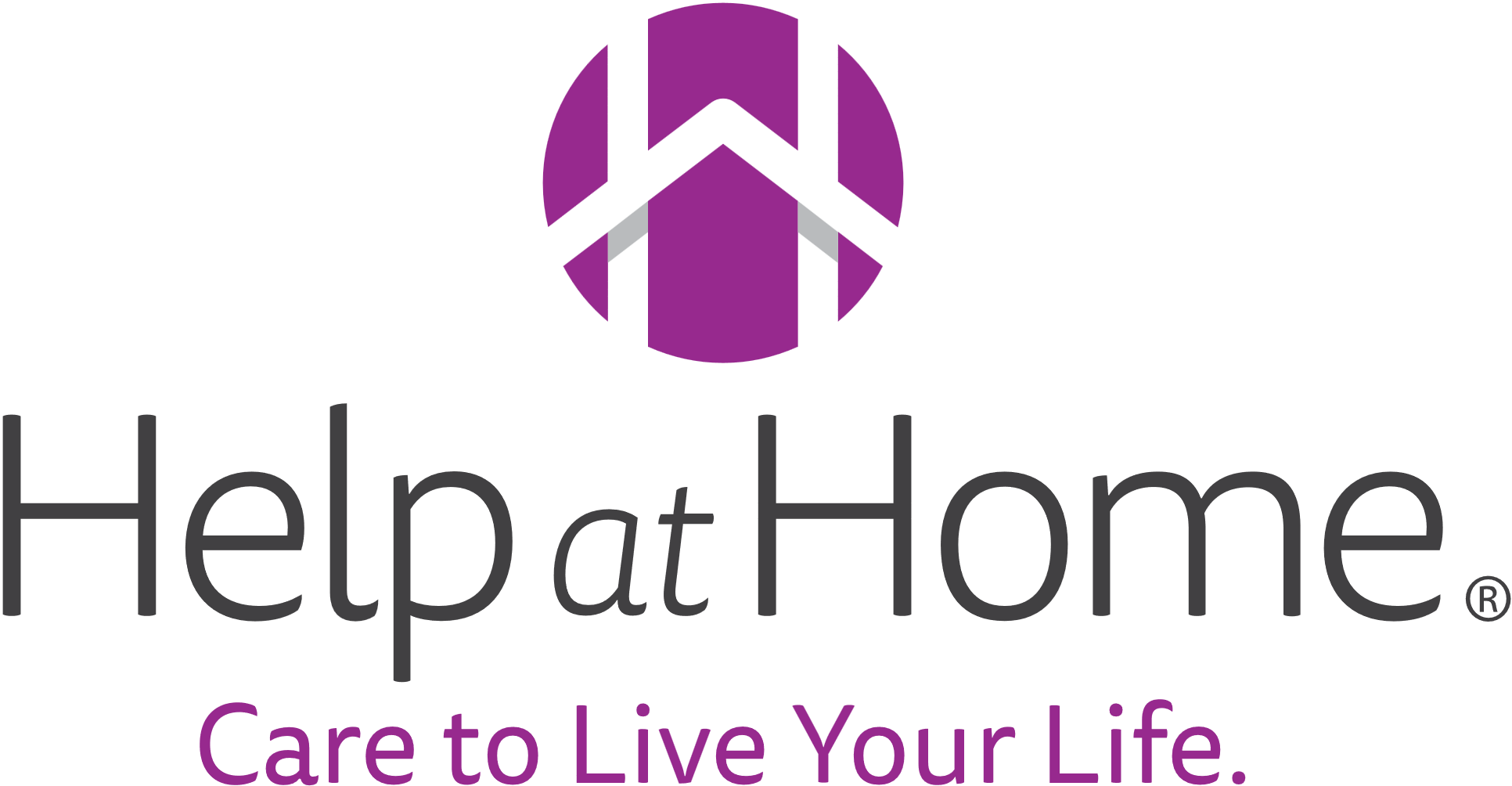 Связаться с поддержкой
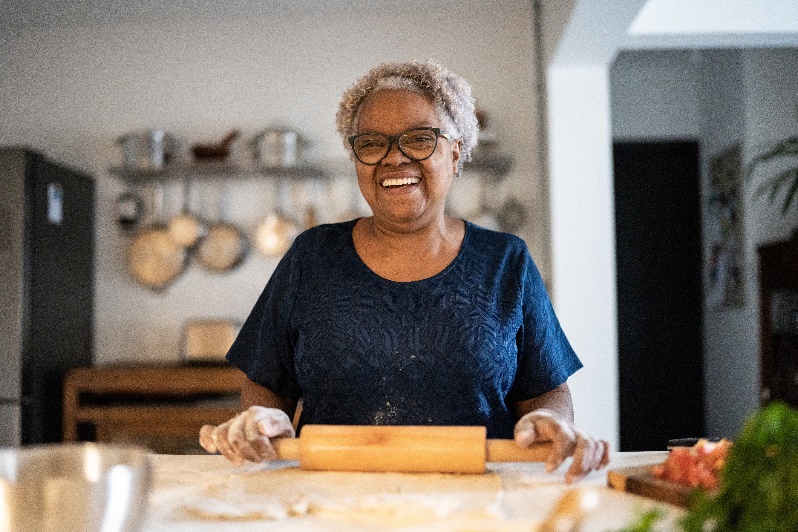 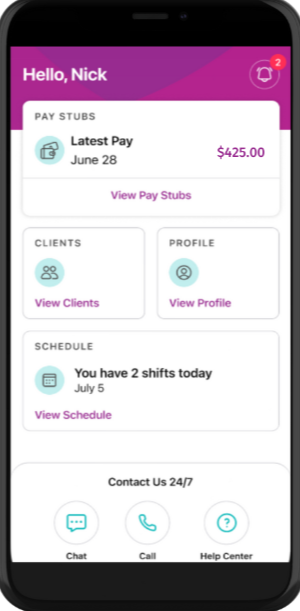 Нажмите на Центр помощи, чтобы просмотреть часто задаваемые вопросы
Нажмите на иконки чата или звонка, чтобы отправить сообщение или позвонить в команду поддержки Help at Home, если у вас есть вопросы или проблемы!
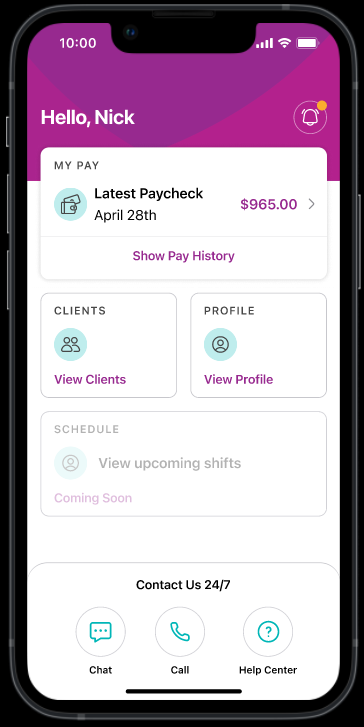 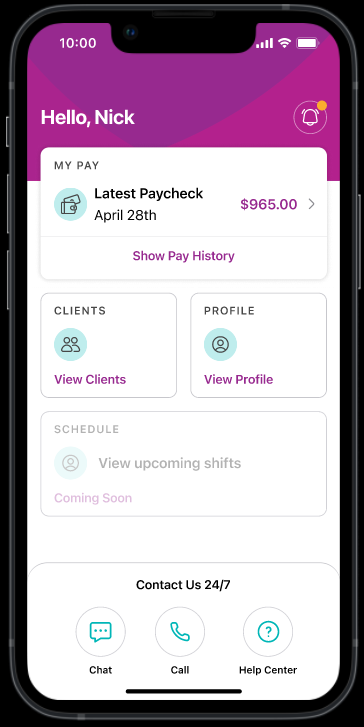 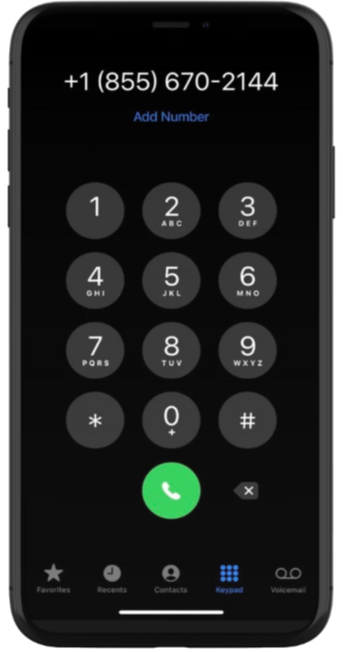 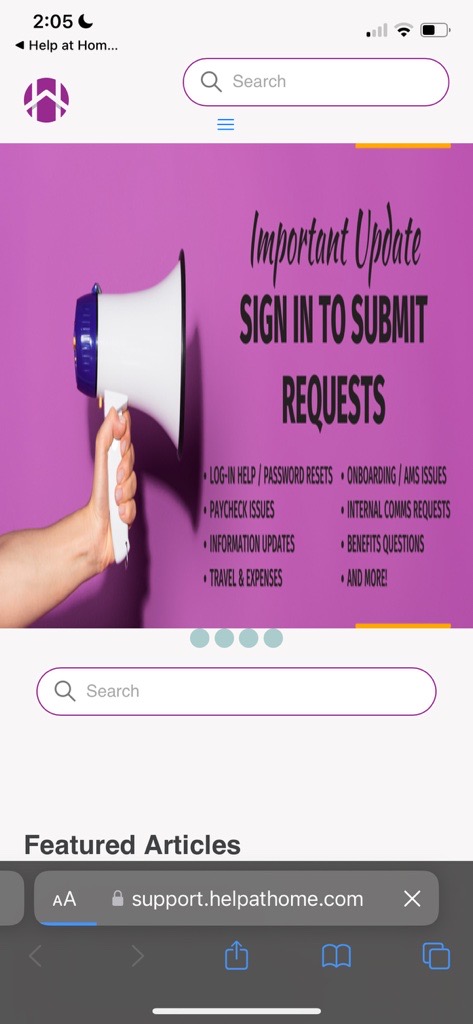 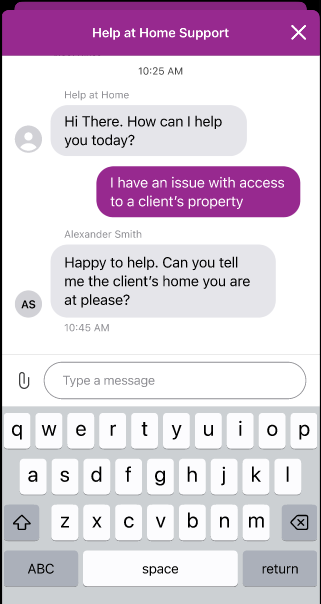 Функция Позвонить доступна круглосуточно, а функция Чат доступна Пн - Пт с 8:00 до 18:00!
Если Ваш вопрос остается без ответа, нажмите Дополнительная поддержка, чтобы перейти в Информационный центр Help at Home и получить ресурсы по запросу
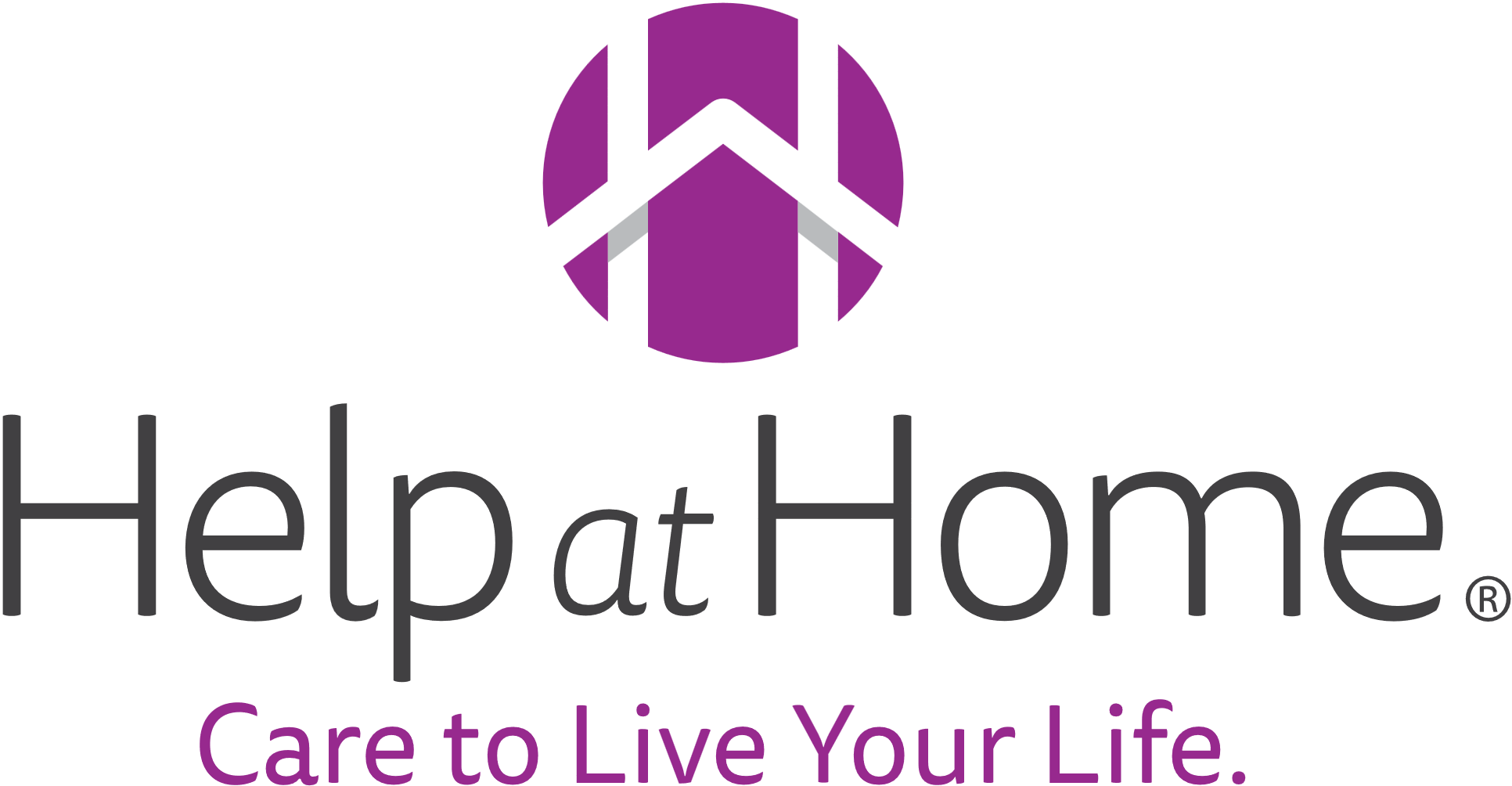 Ключевые ресурсы!
Скачайте Help at Home Caregiver Connect:
Для устройств Apple
Для устройств Android
Статьи поддержки в Информационном центре Help at Home
Демонстрационные видео Help at Home Caregiver Connect
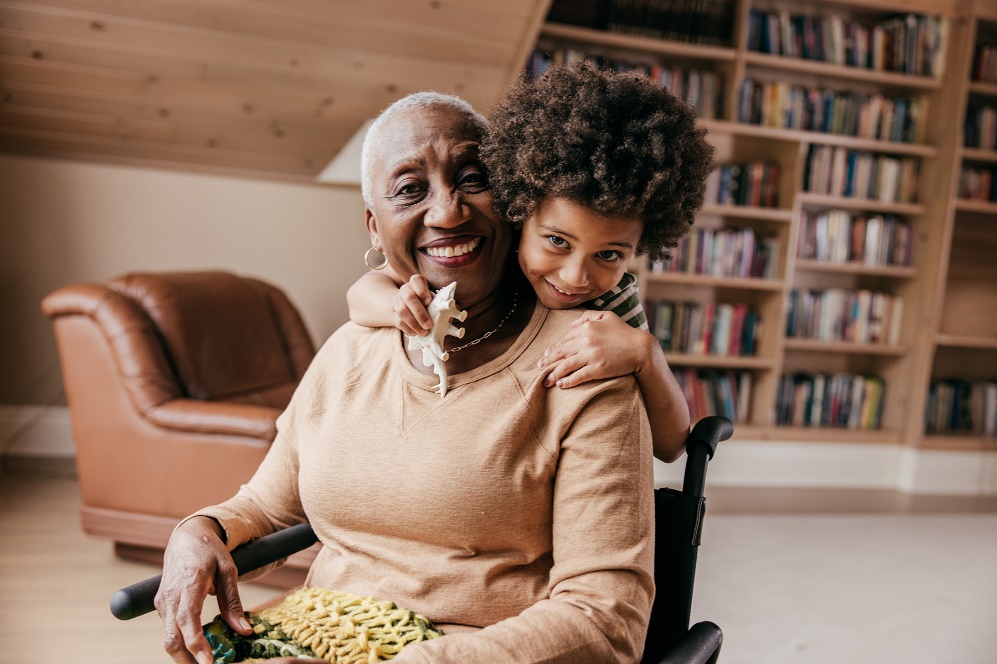 Спасибо
Что используете Caregiver Connect!